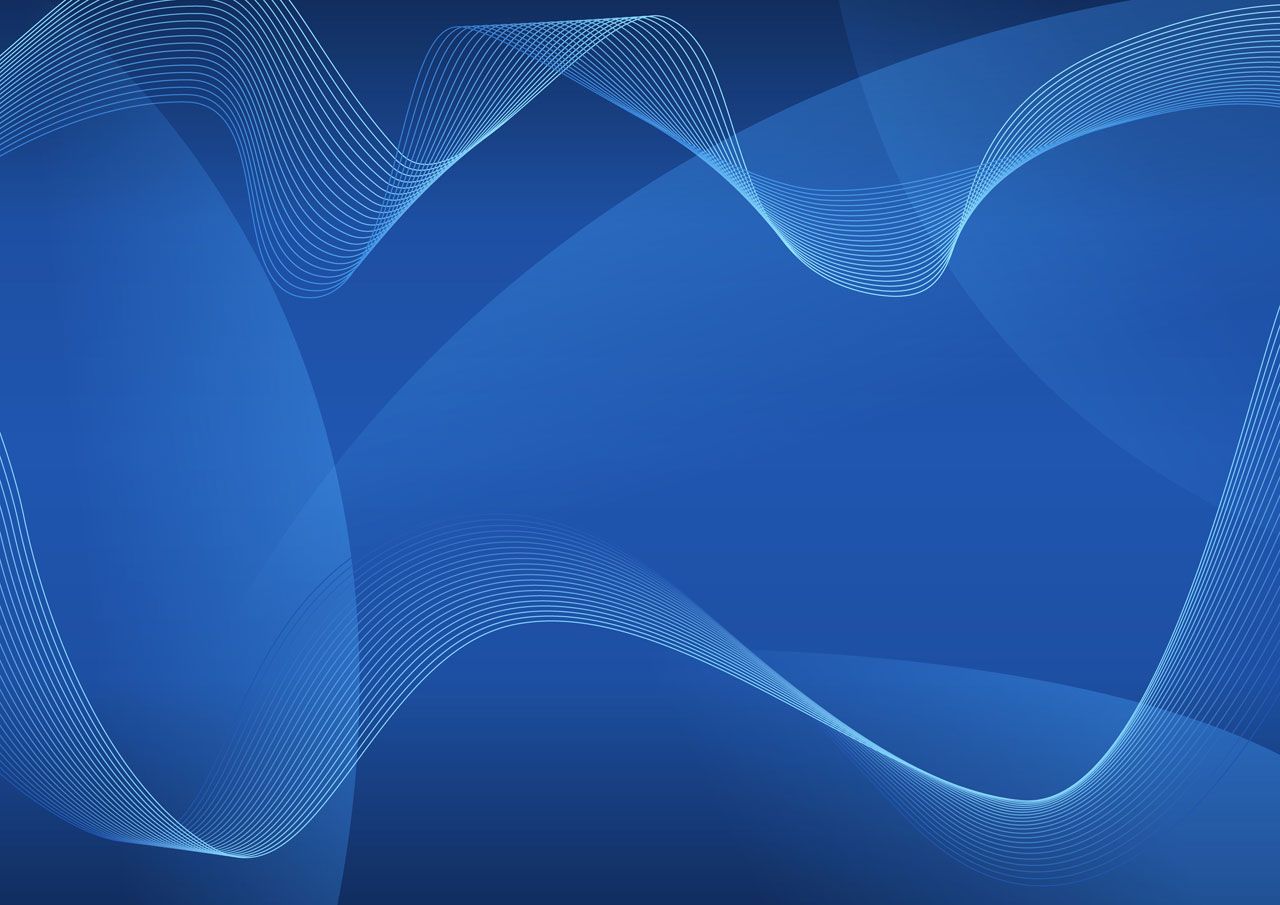 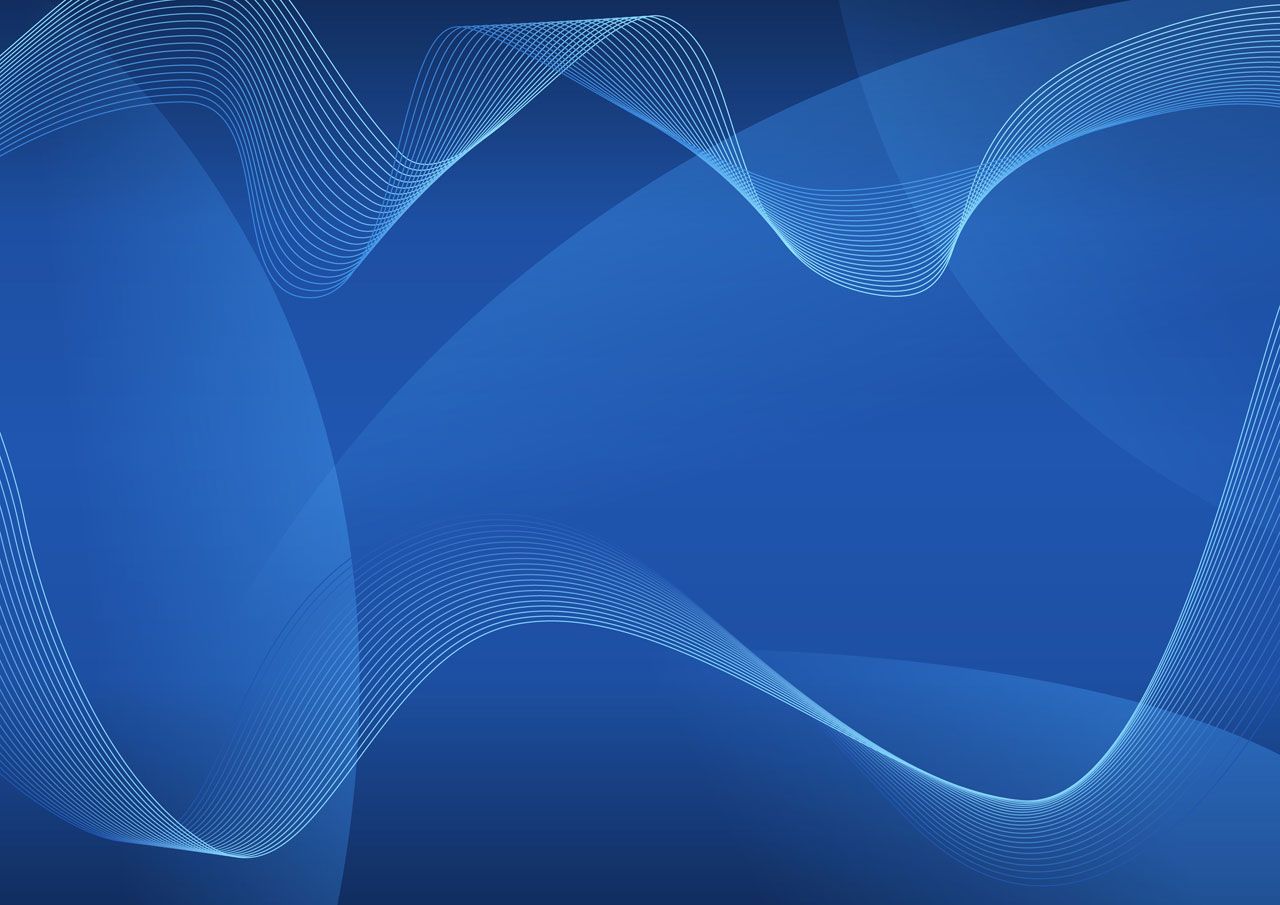 Исследование "Рынок сэндвич-панелей России"
Март 2015 года
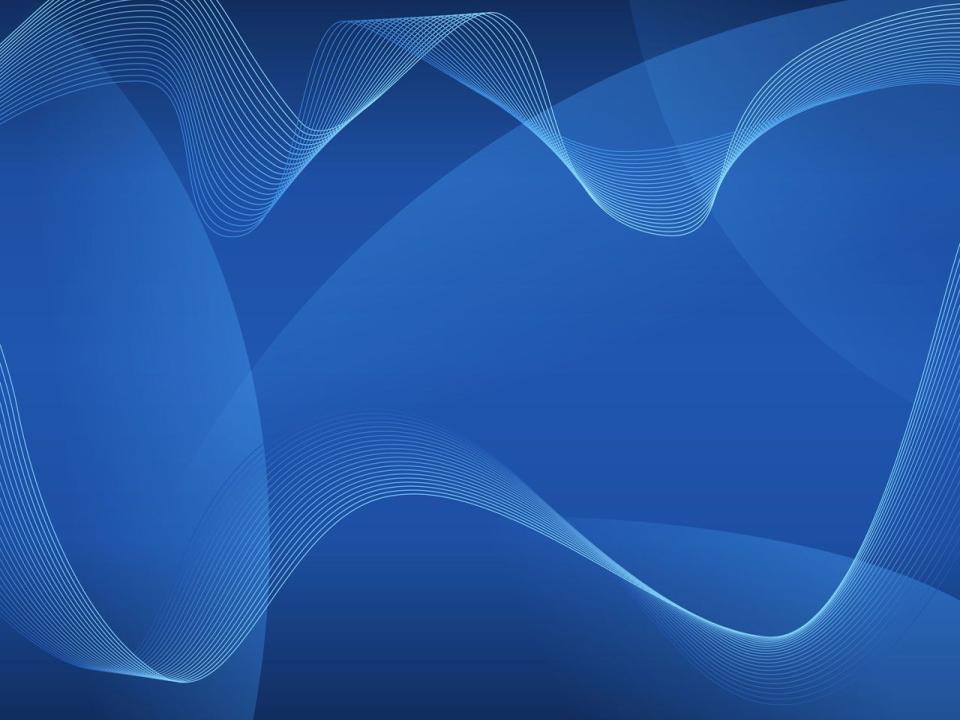 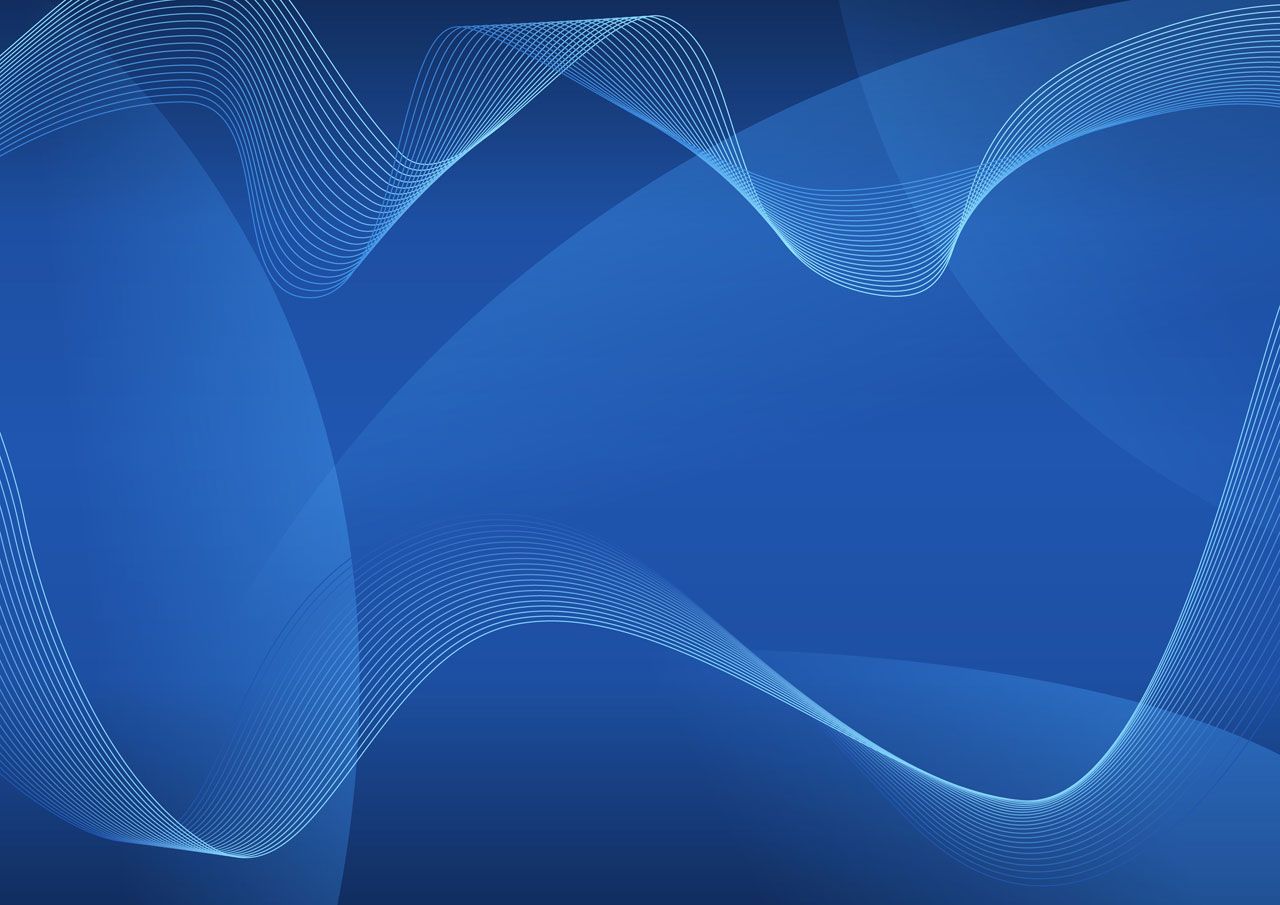 Линейка продуктов для предприятий строительного комплекса
Инвестпроекты в гражданском строительстве
Инвестпроекты в промышленном строительстве
Базы и каталоги инвест. проектов
Предприятия строительного комплекса
Тематические новости
Рынок сэндвич-
панелей
Рынок кирпича
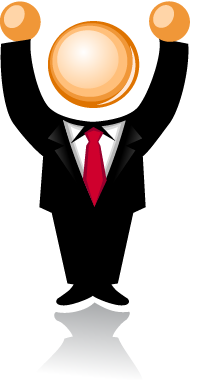 Рынок нерудных материалов
Рынок металло- конструкций
Рынок цемента
Строительная отрасль России
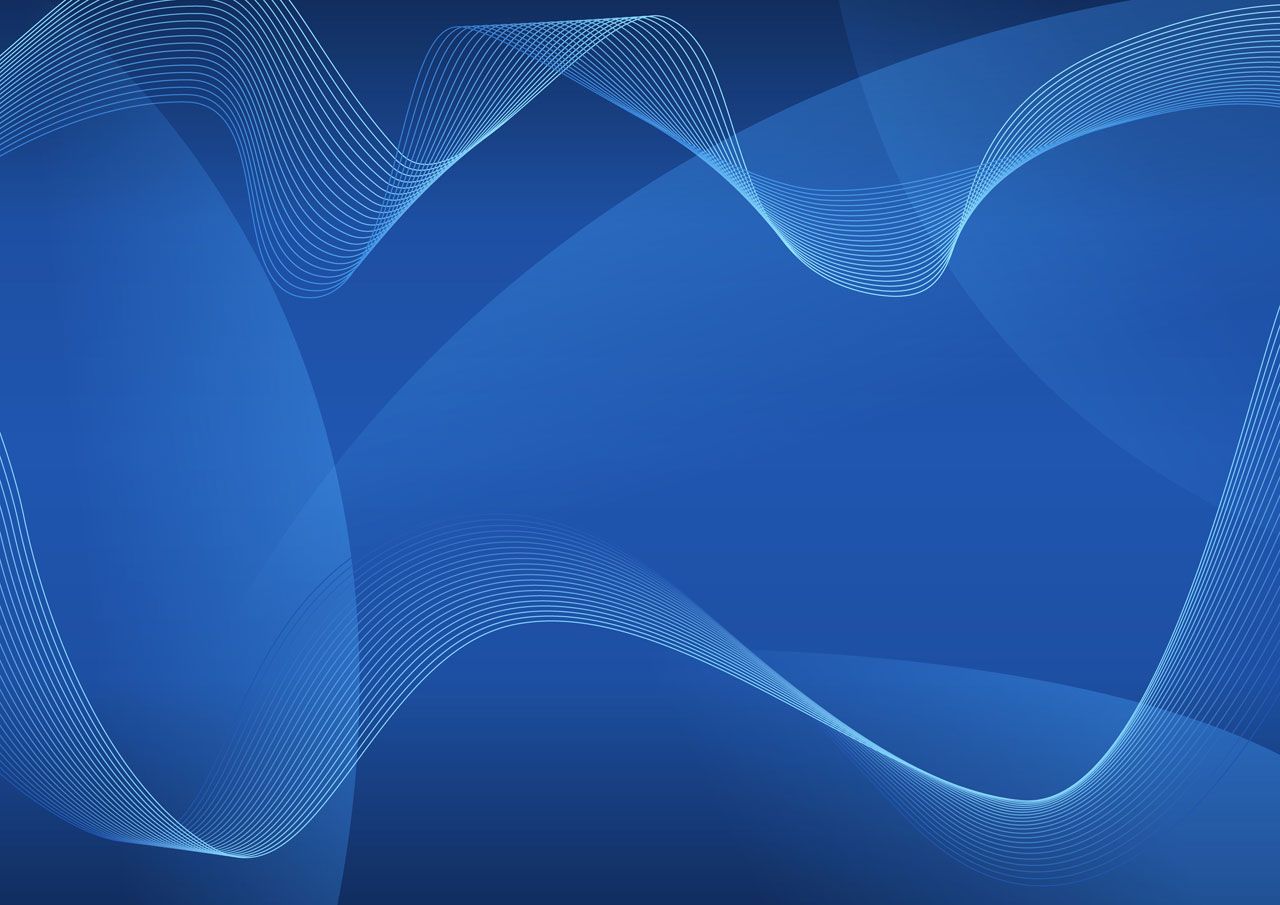 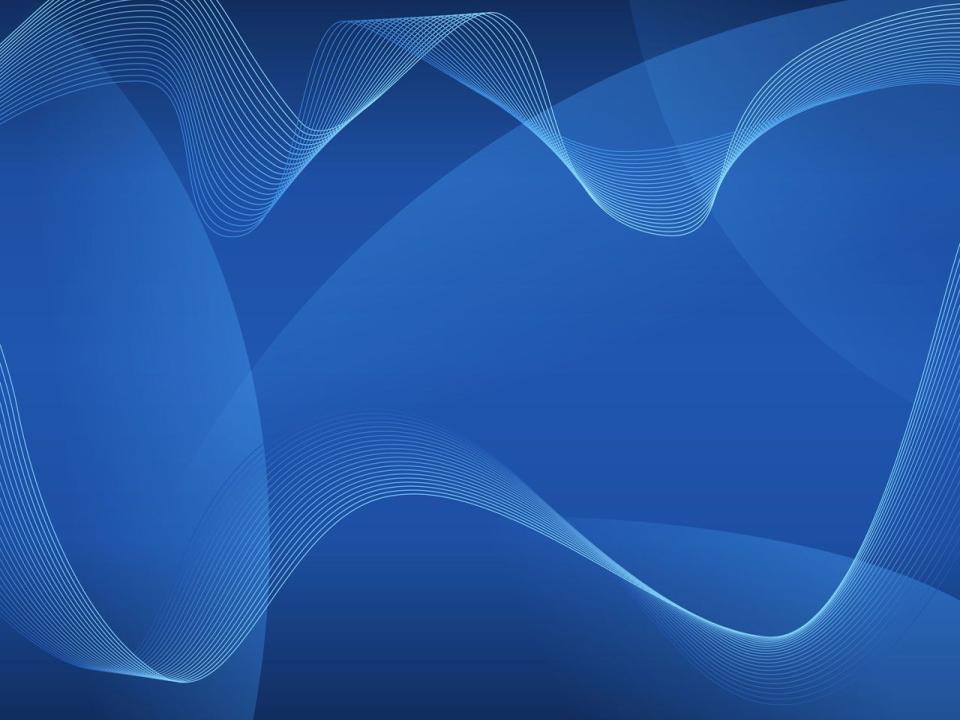 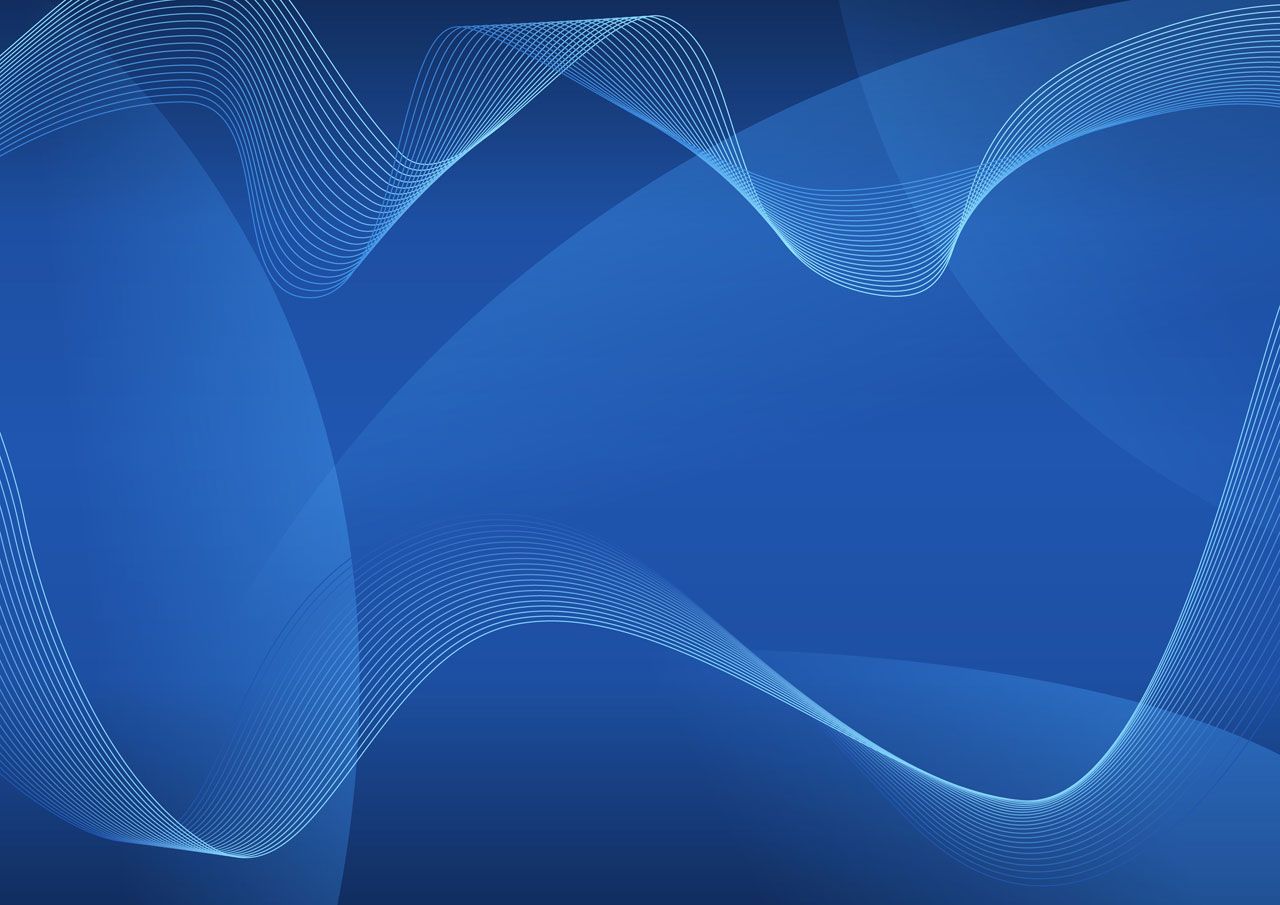 Информация об Исследовании
Исследование «Рынок сэндвич-панелей России» включает:
Стандартная версия
Расширенная версия
Анализ рынка и прогноз
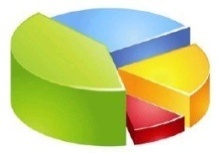 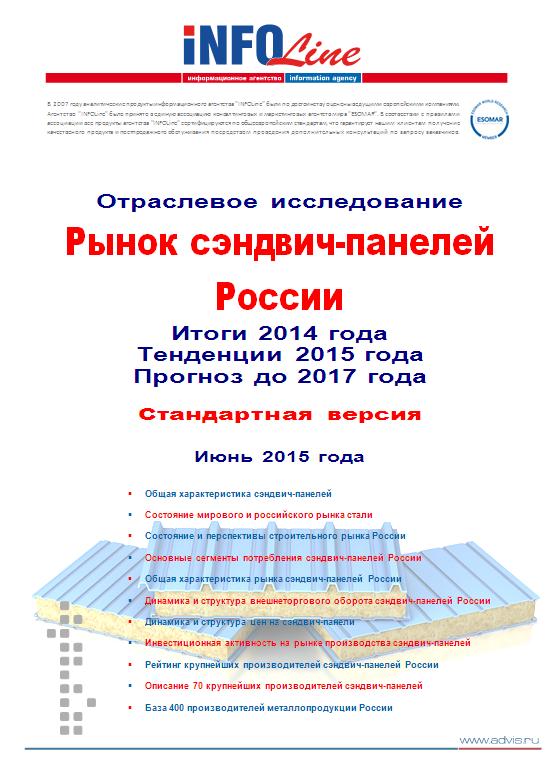 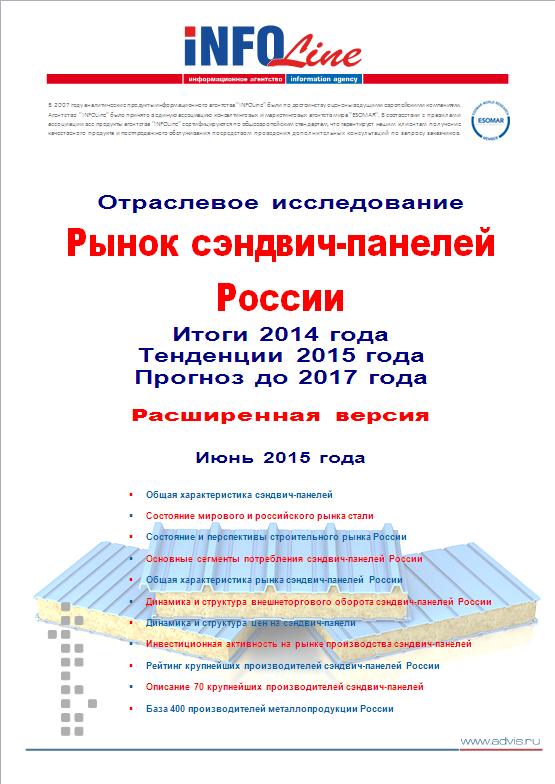 70
Описание крупнейших 
производителей
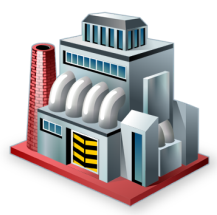 База 400 
производителей
металлоизделий
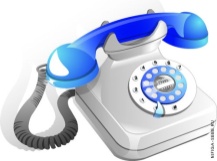 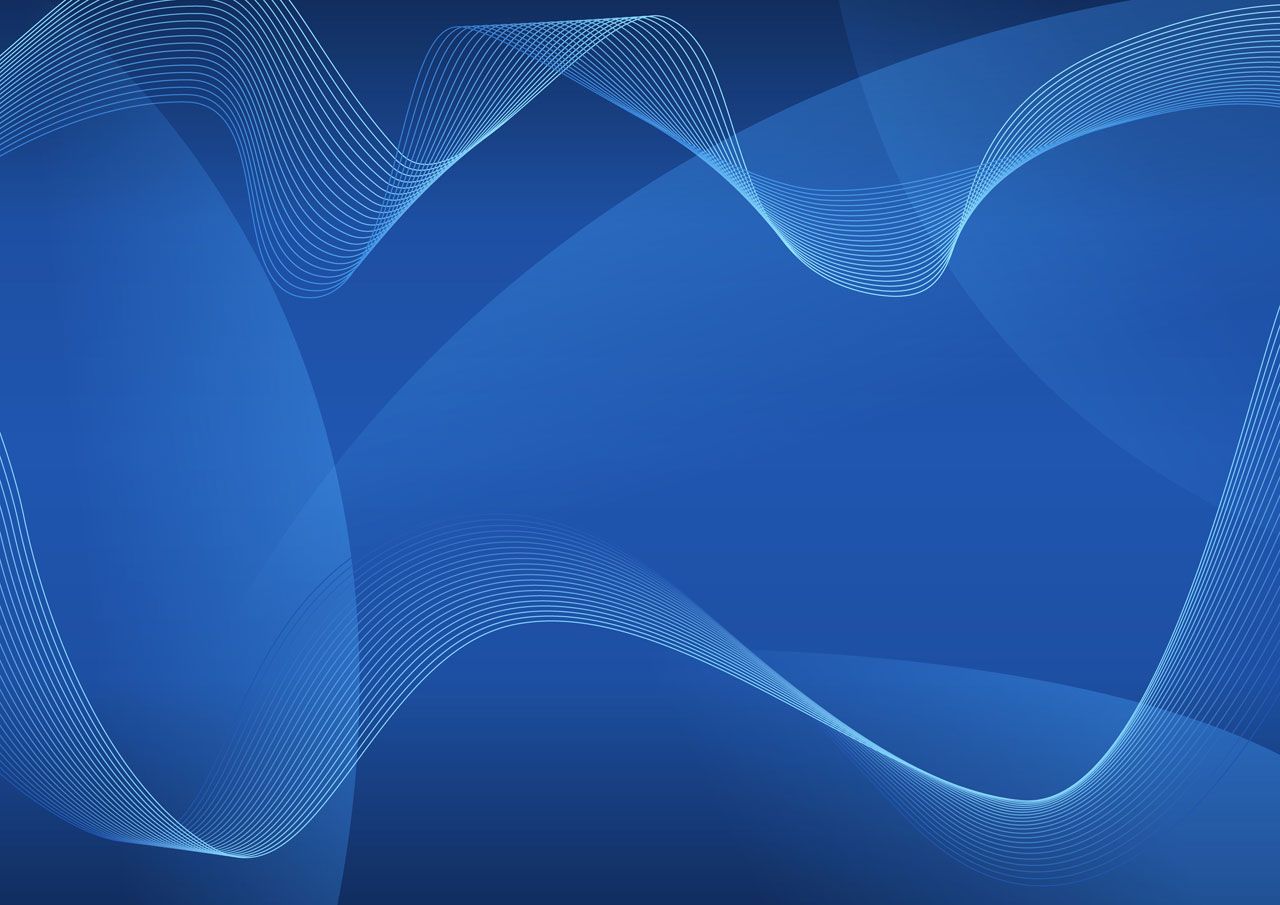 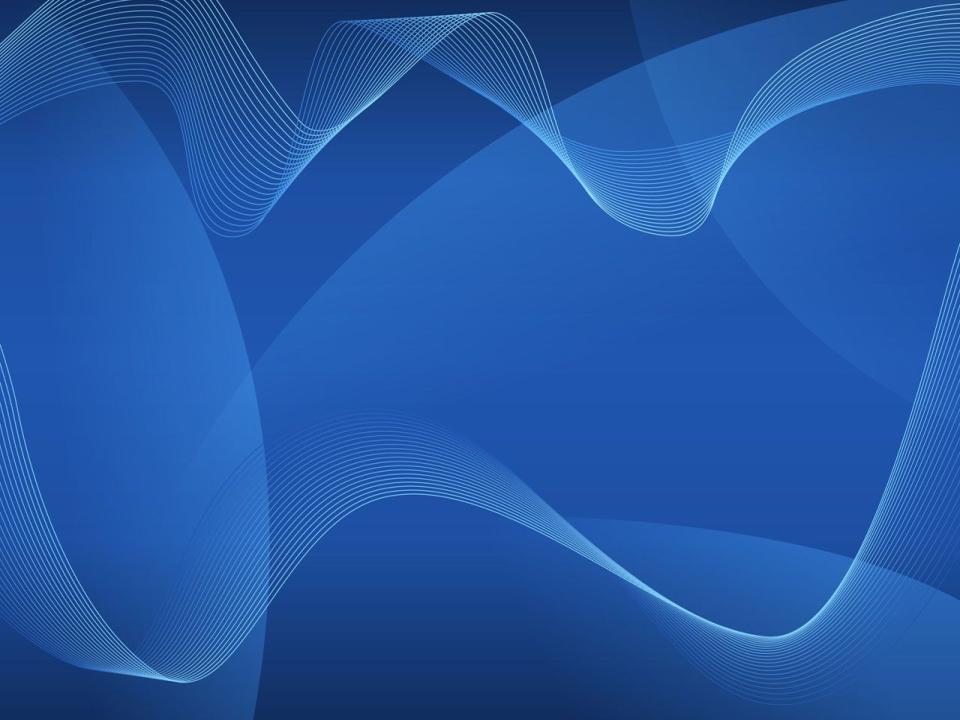 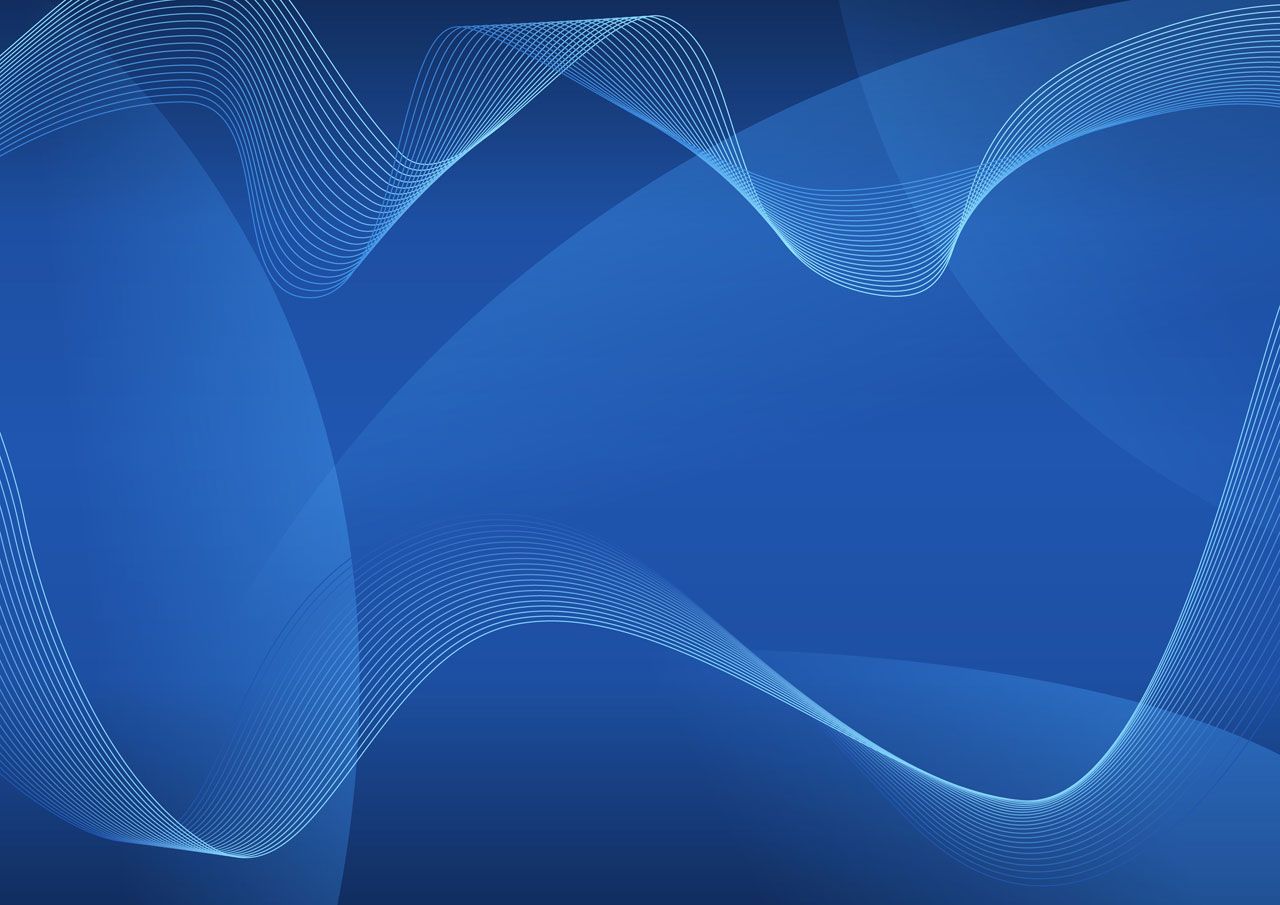 Статистика строительной отрасли:для принятия стратегических решений
Анализ макроэкономических показателей, строительной отрасли и ключевых сегментов
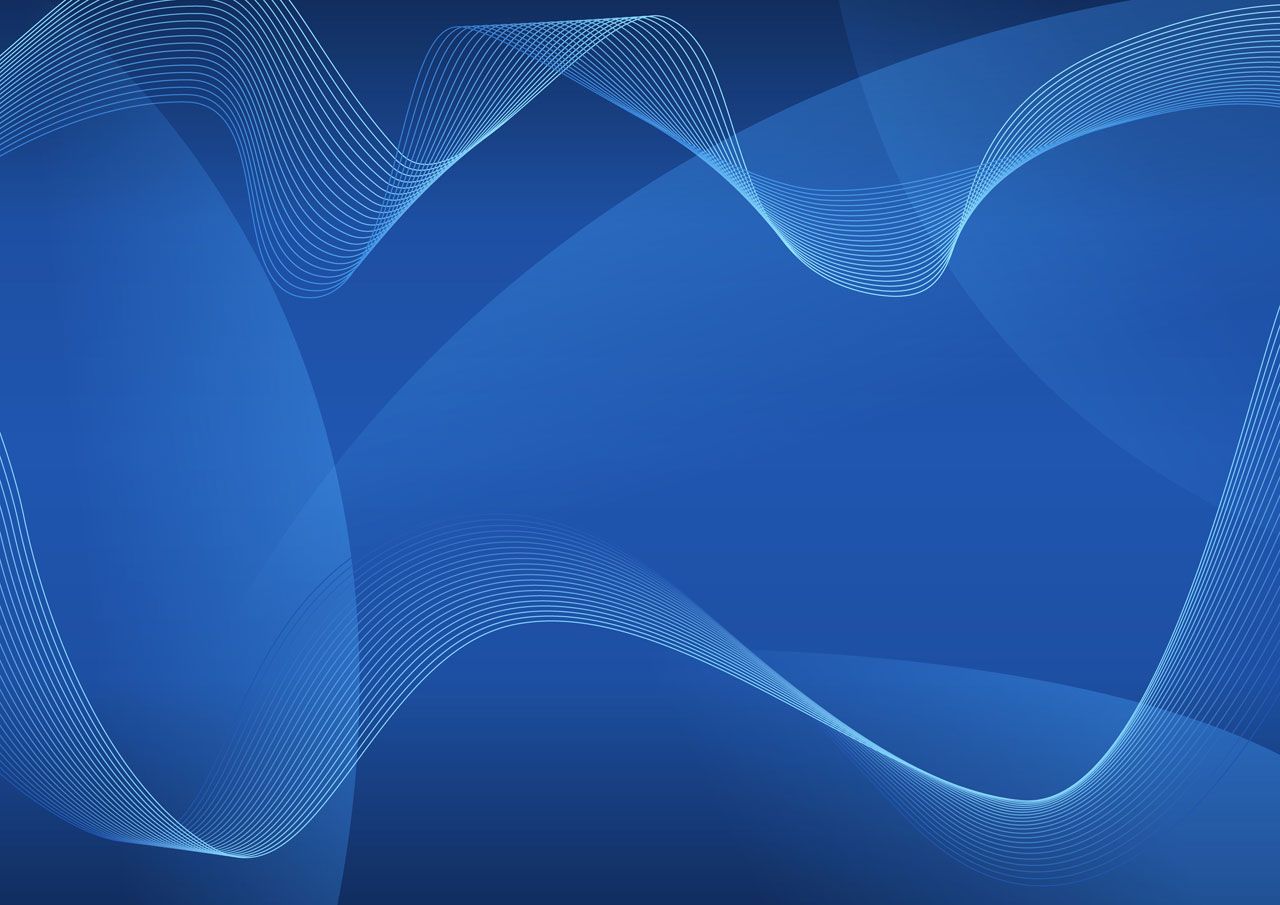 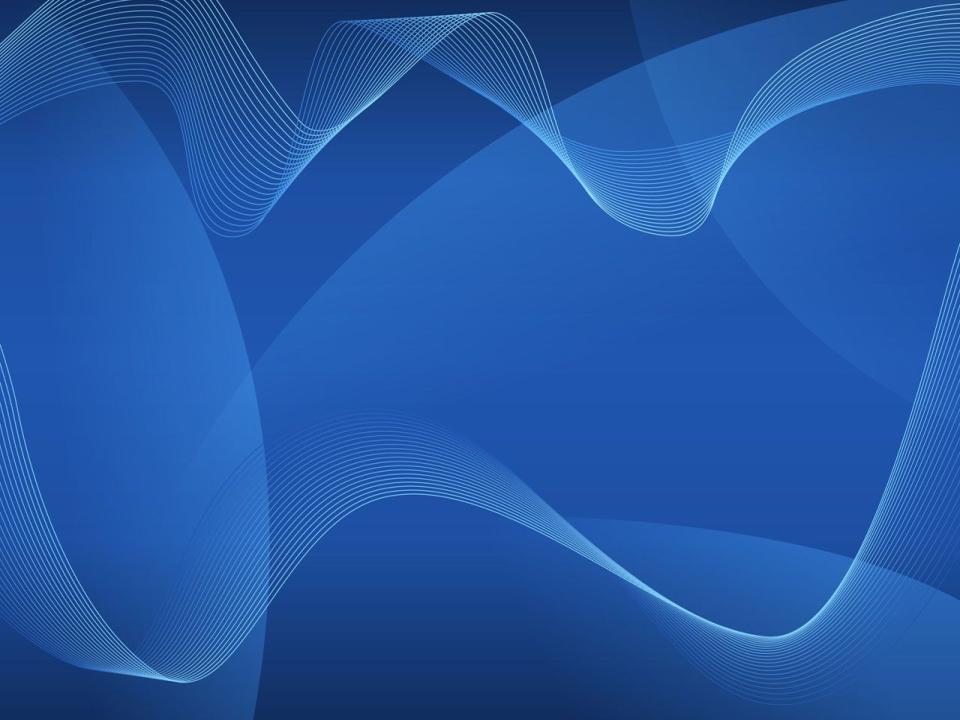 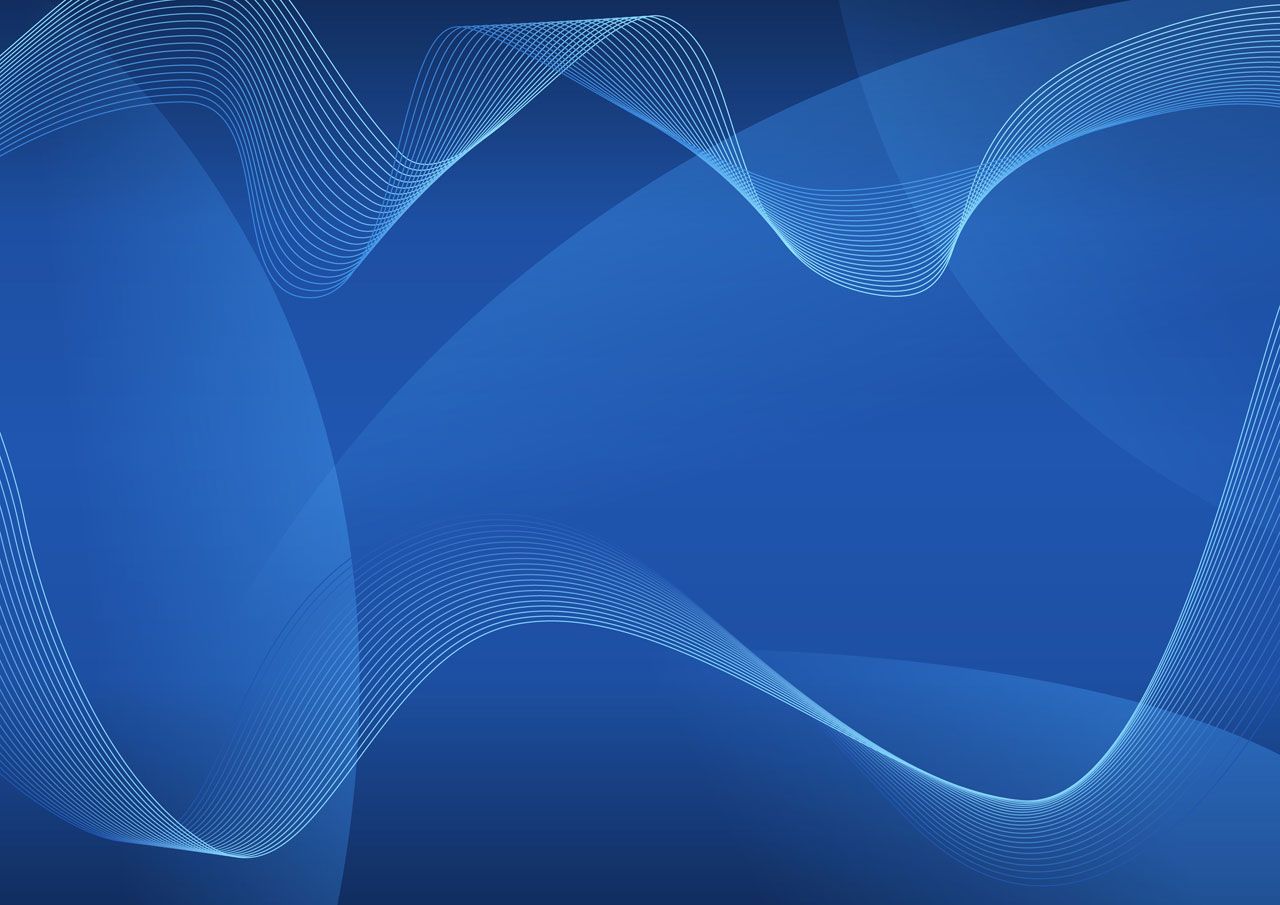 Сегментация рынка по видам утеплителя по итогам 2014 года
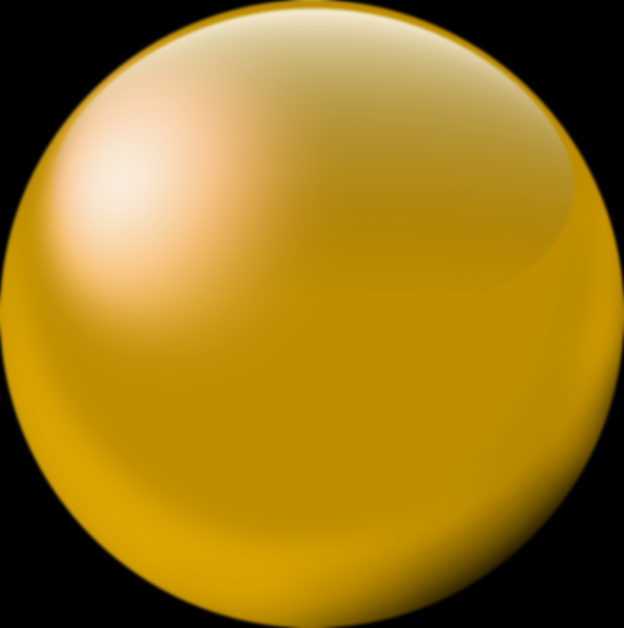 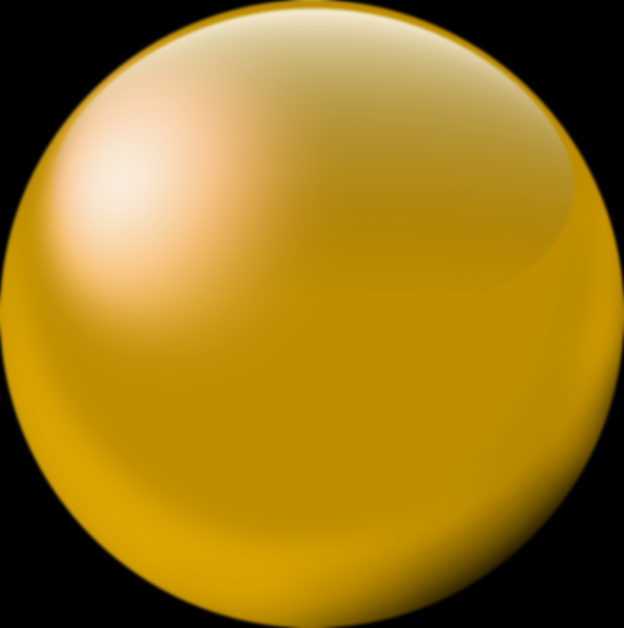 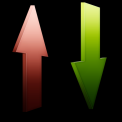 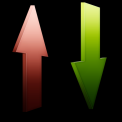 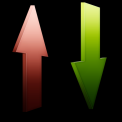 PPS
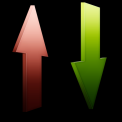 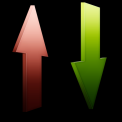 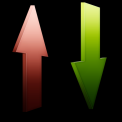 Минеральная вата
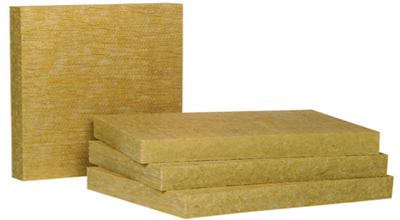 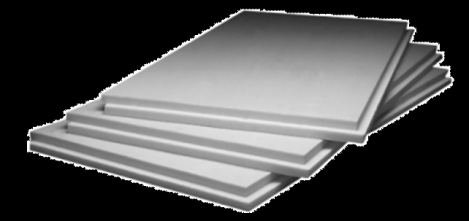 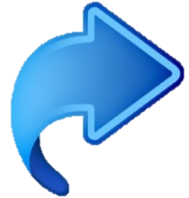 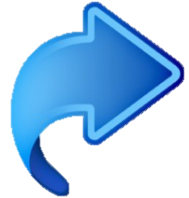 Рынок сэндвич-панелей
Рейтинг производителей MW-панелей
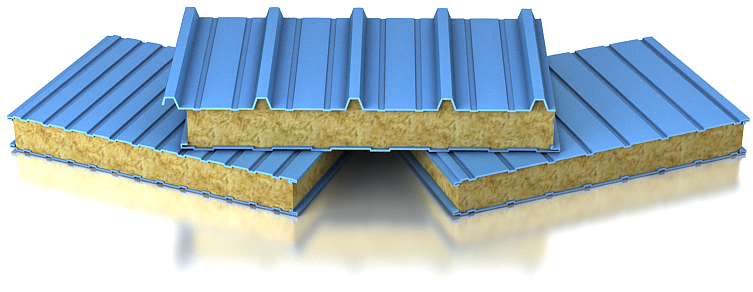 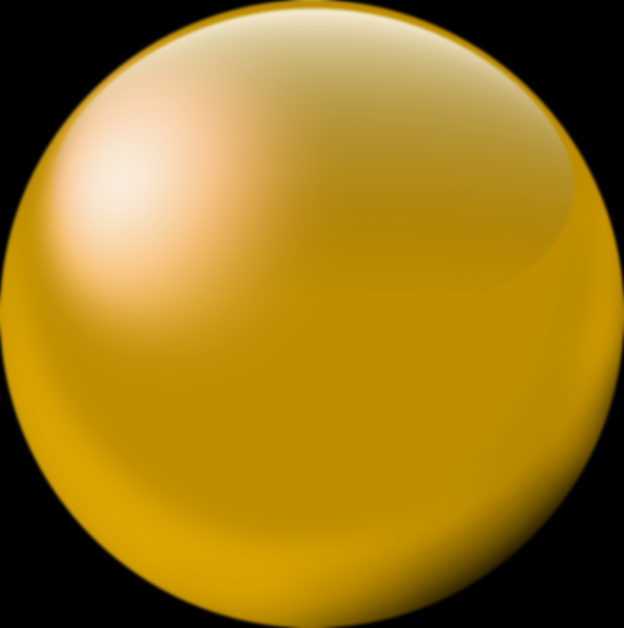 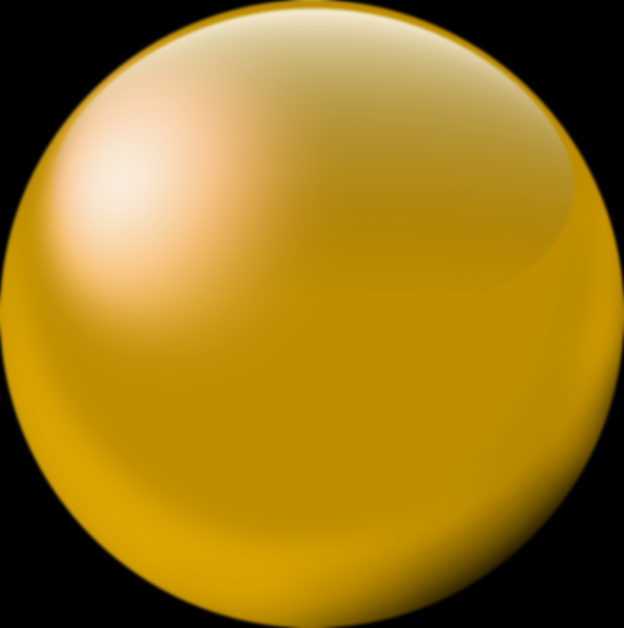 PUR
PIR
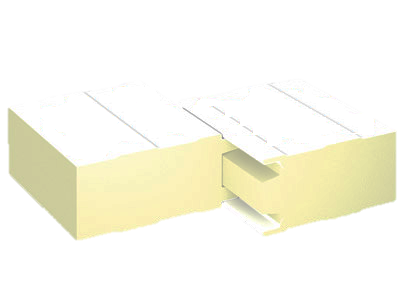 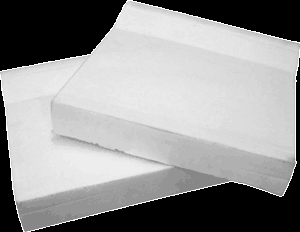 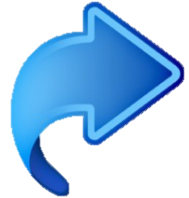 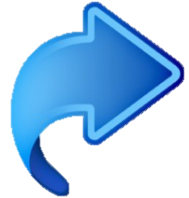 ИТОГИ 2014 года
Рейтинг производителей PIR/PUR-панелей
Рейтинг производителей PIR/PUR-панелей
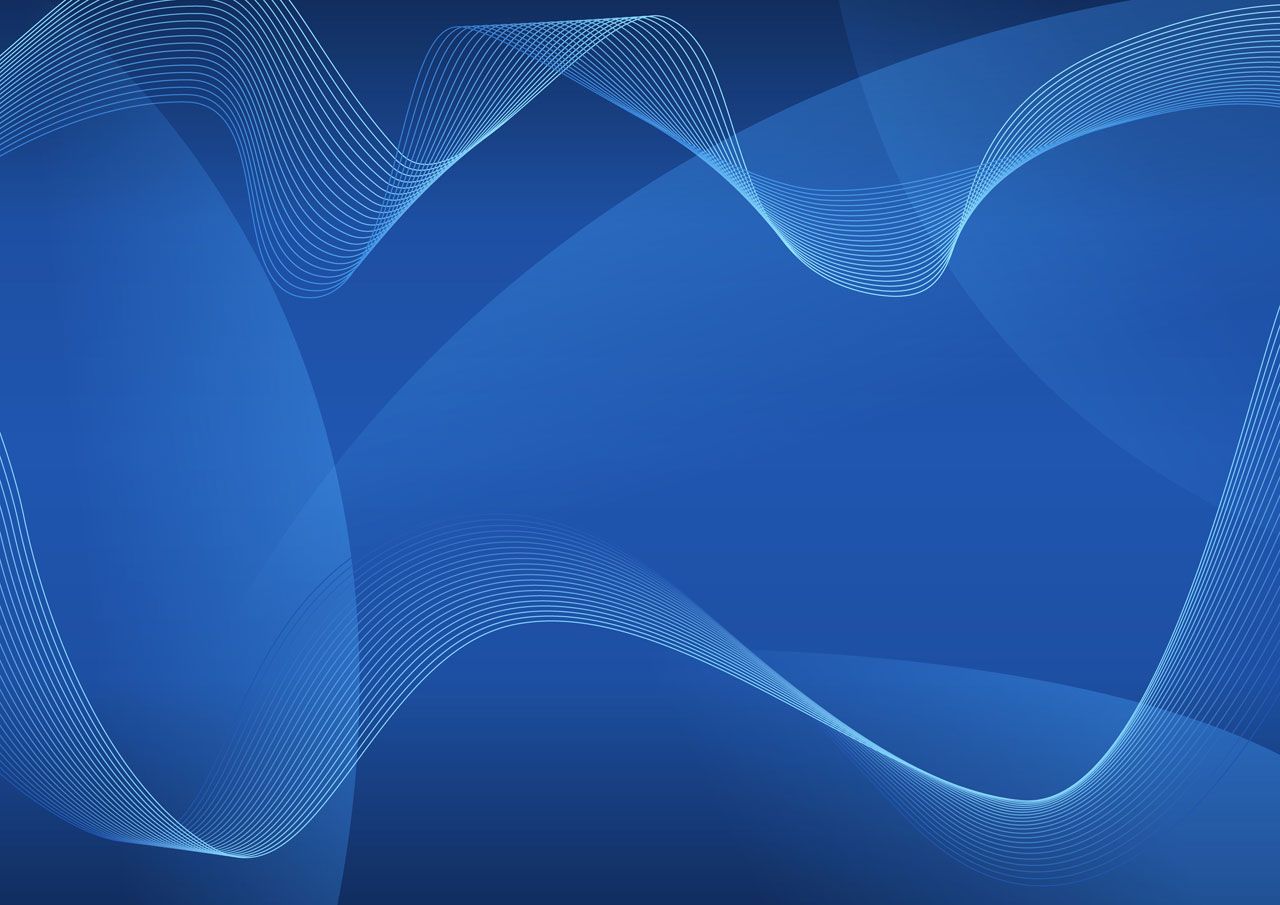 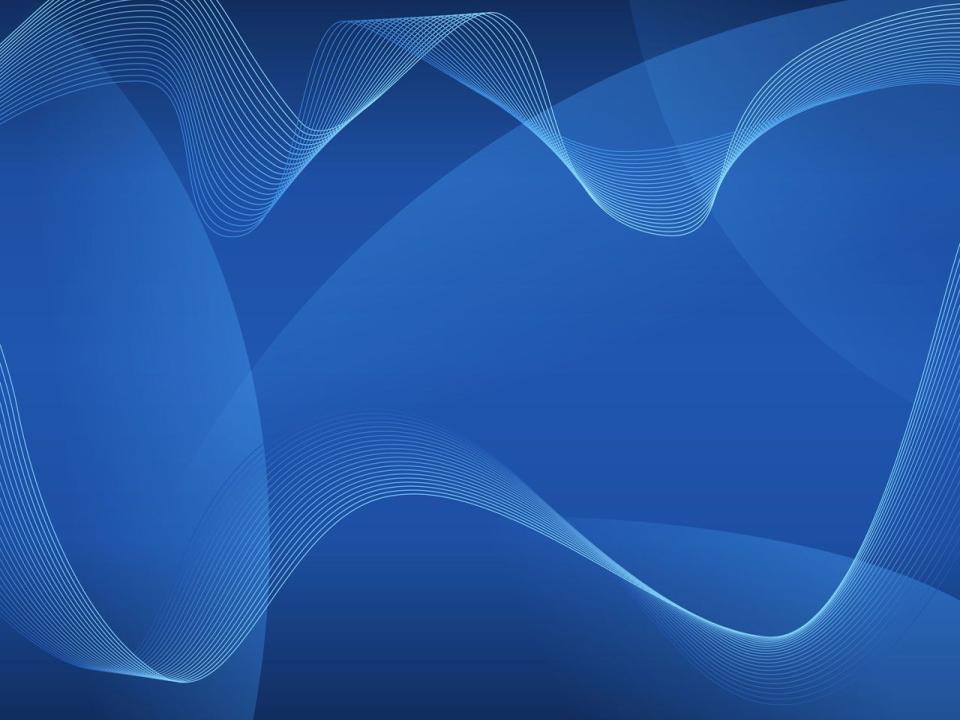 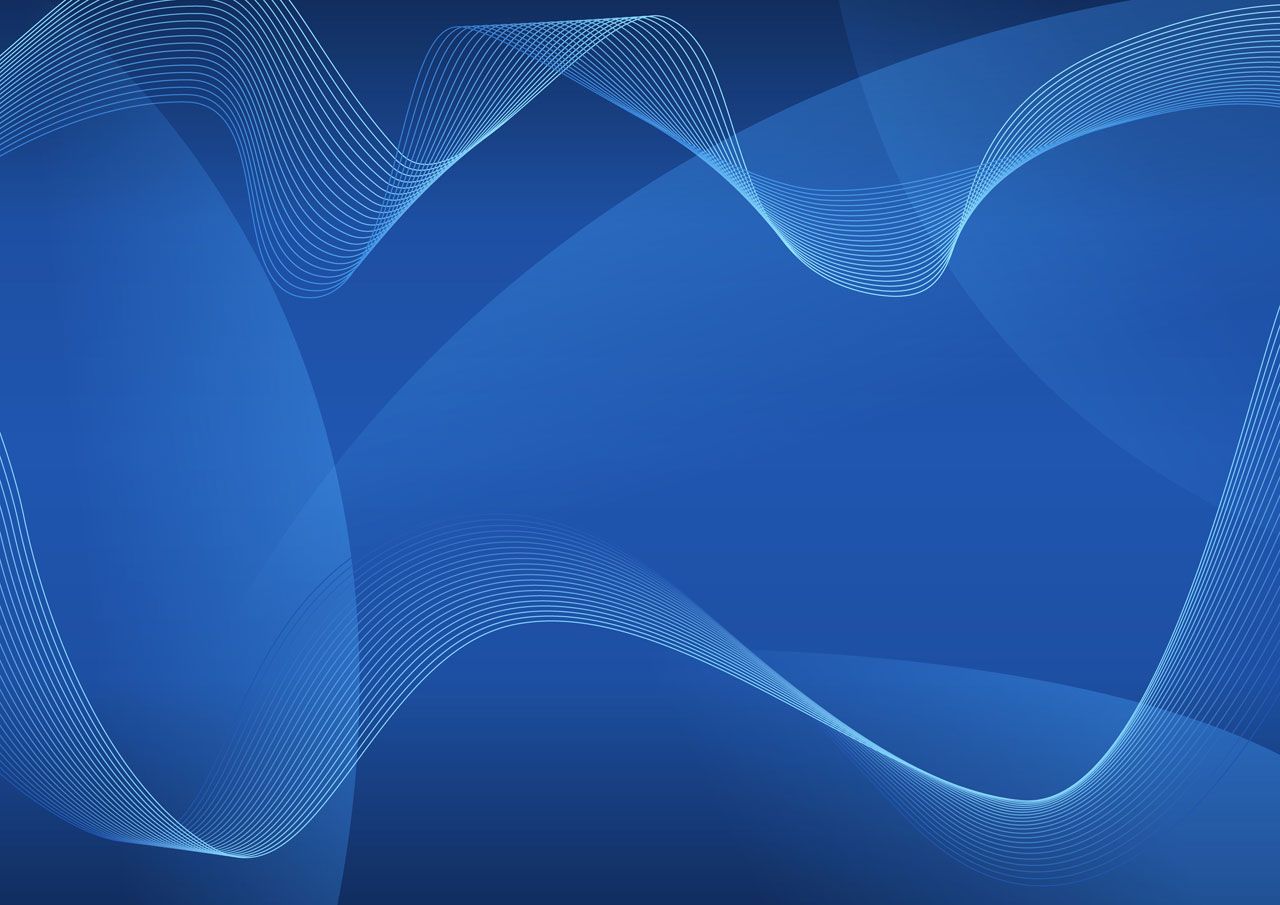 Источники информации
Опрос более 400 производителей металлоизделий
Мониторинг инвестиционных проектов
Анализ и корректировка данных ФСГС
Ассортиментно-ценовой мониторинг
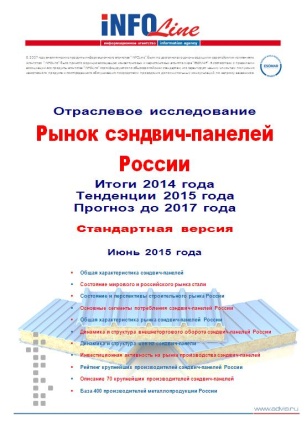 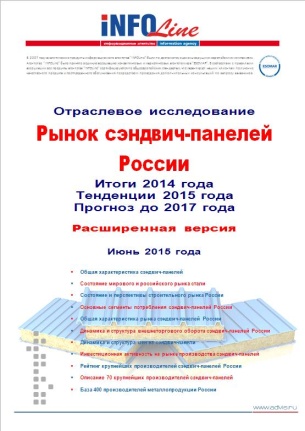 Опрос покупателей ЛМК и СП
Анализ ВЭД
Исследование
«Рынок 
сэндвич-панелей России»
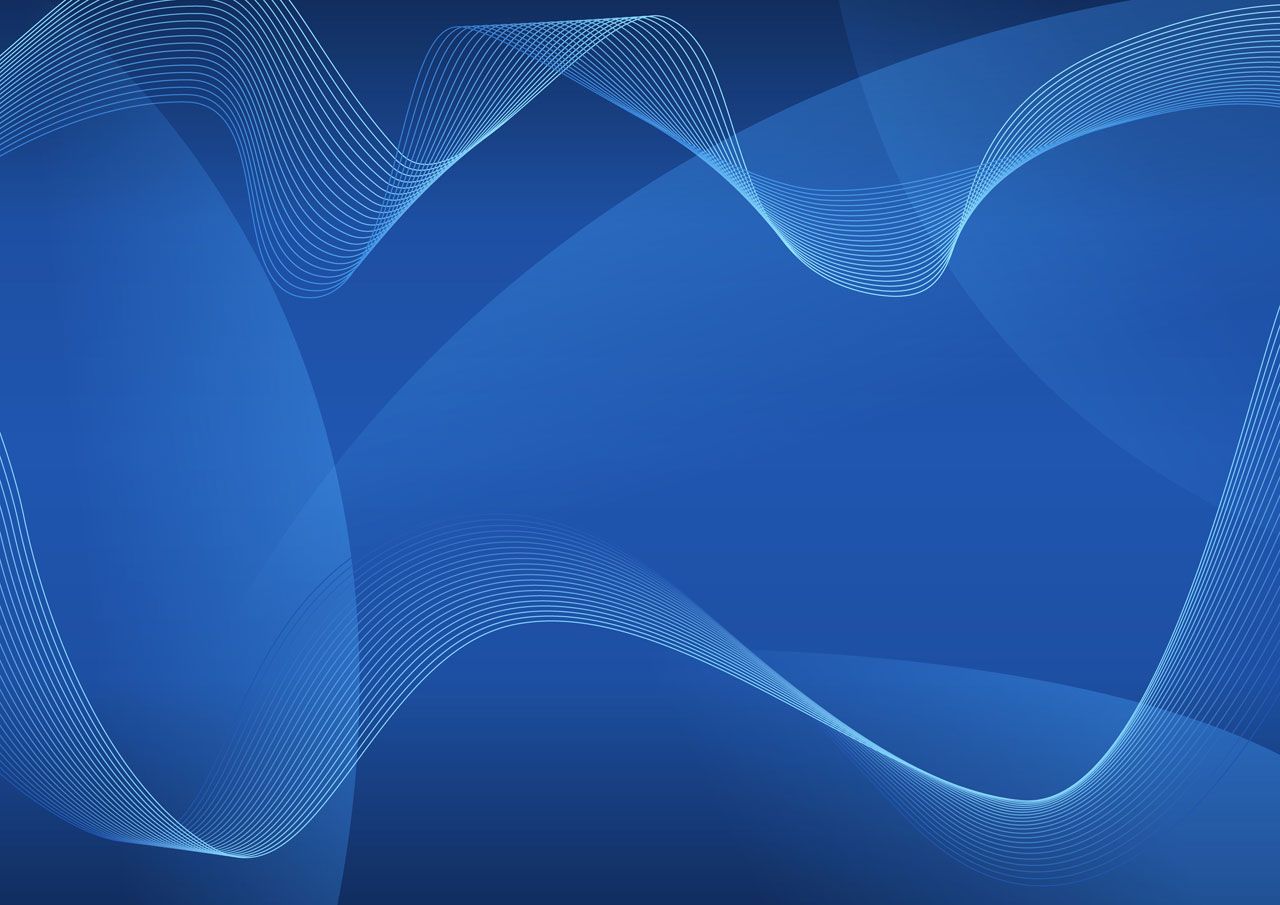 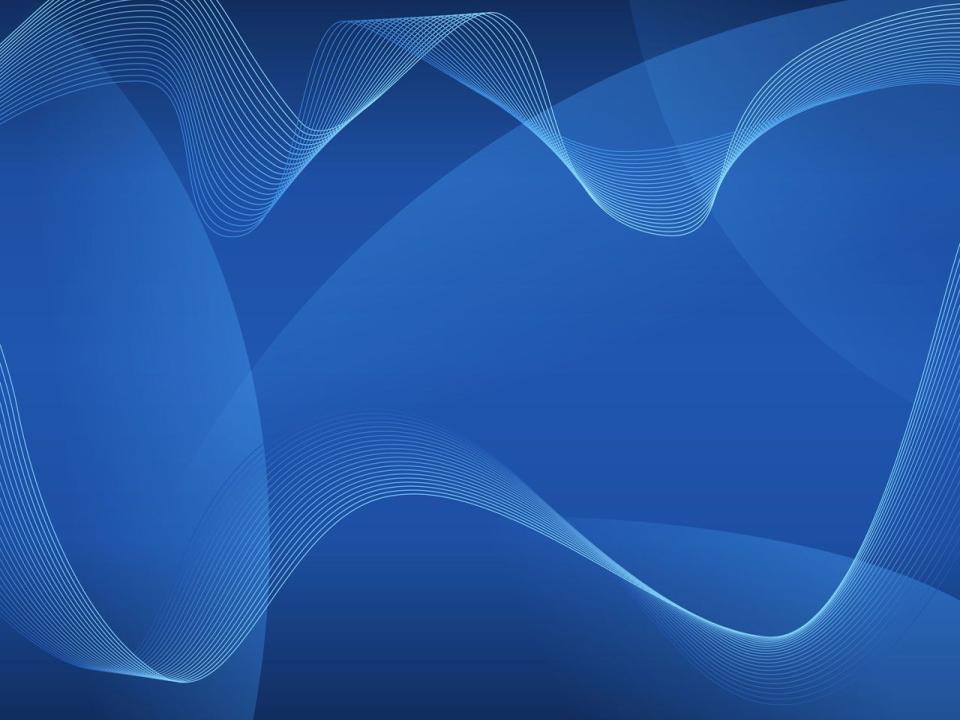 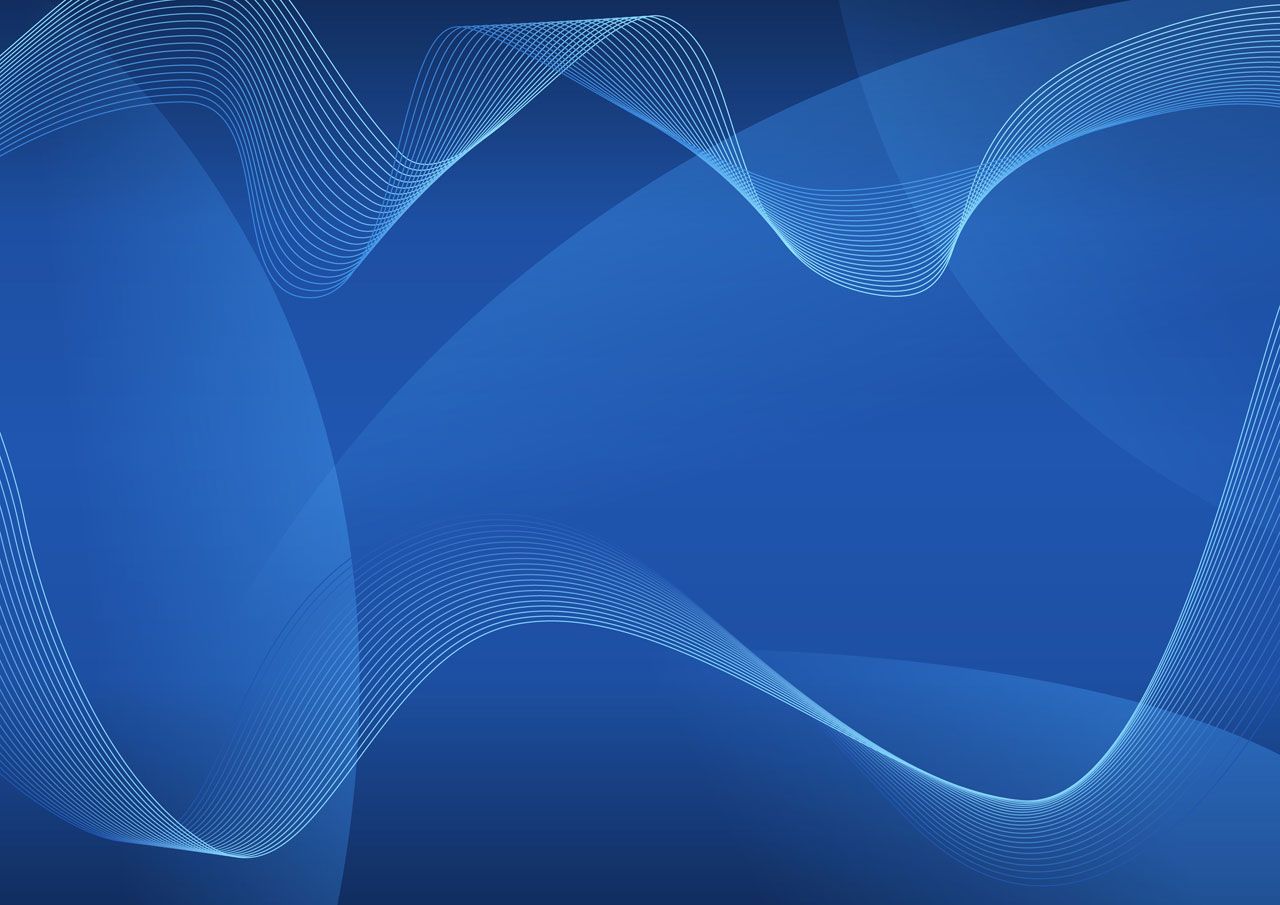 Часть 1: Анализ рынка сэндвич-панелей
Рынок сэндвич-панелей России. Итоги 2014. Прогноз до 2017
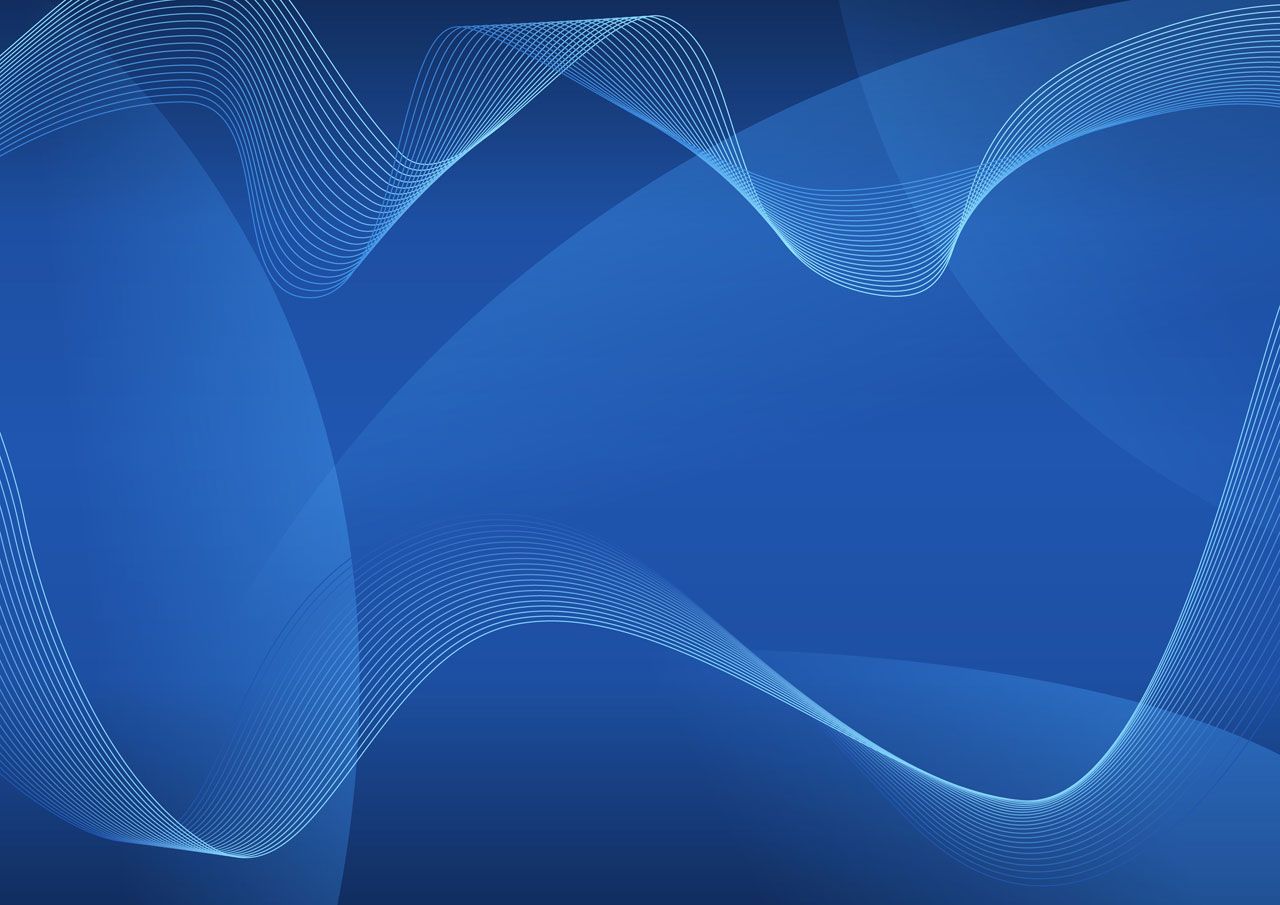 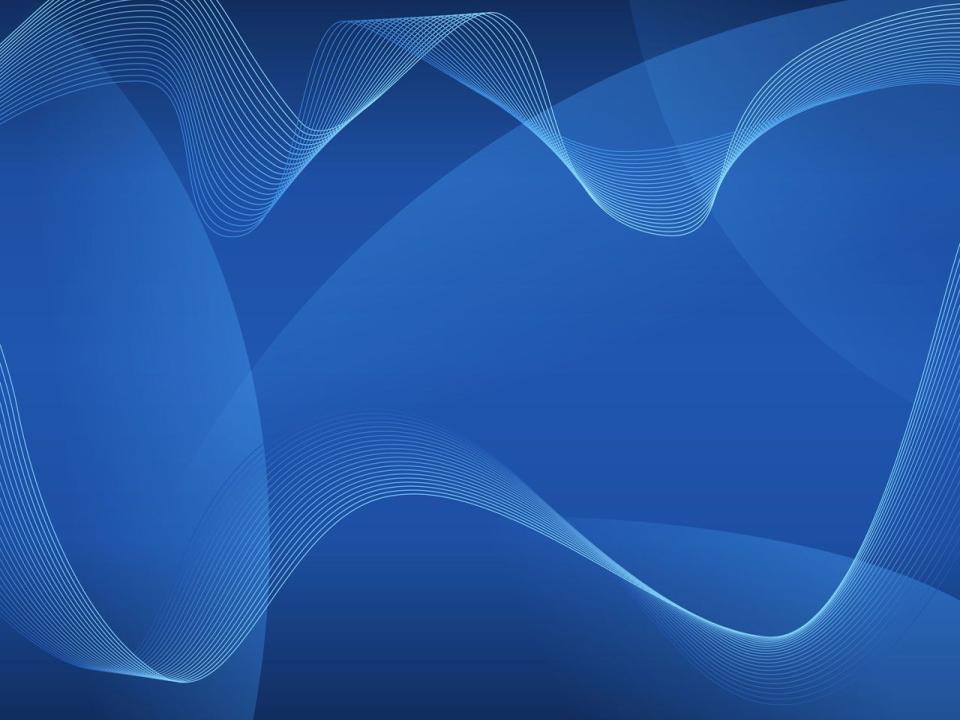 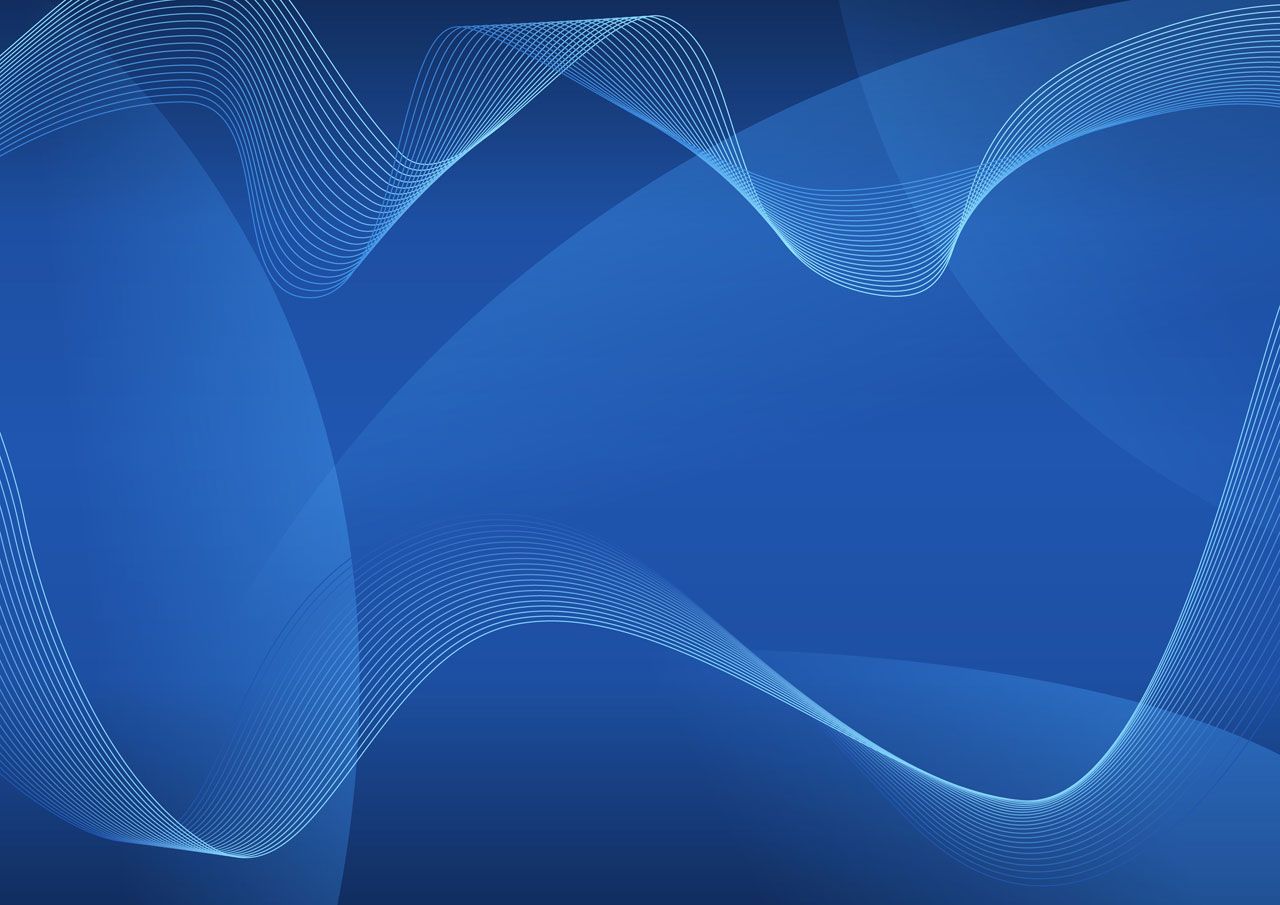 Часть 2: Описание крупнейших производителей сэндвич-панелей
Рейтинг лидеров отрасли
Рейтинг по 
объему 
производства
Рейтинг по 
мощностям
Рейтинг по 
финансовым
показателям
Описание 70 крупнейших производителей
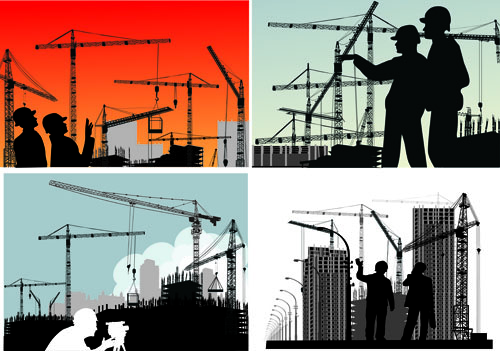 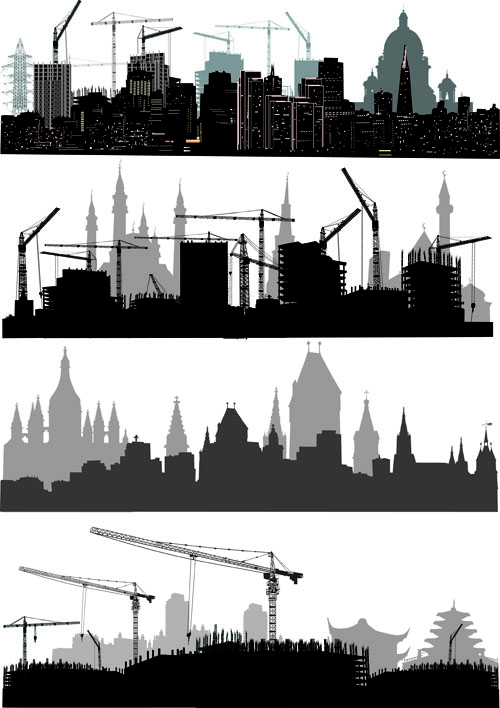 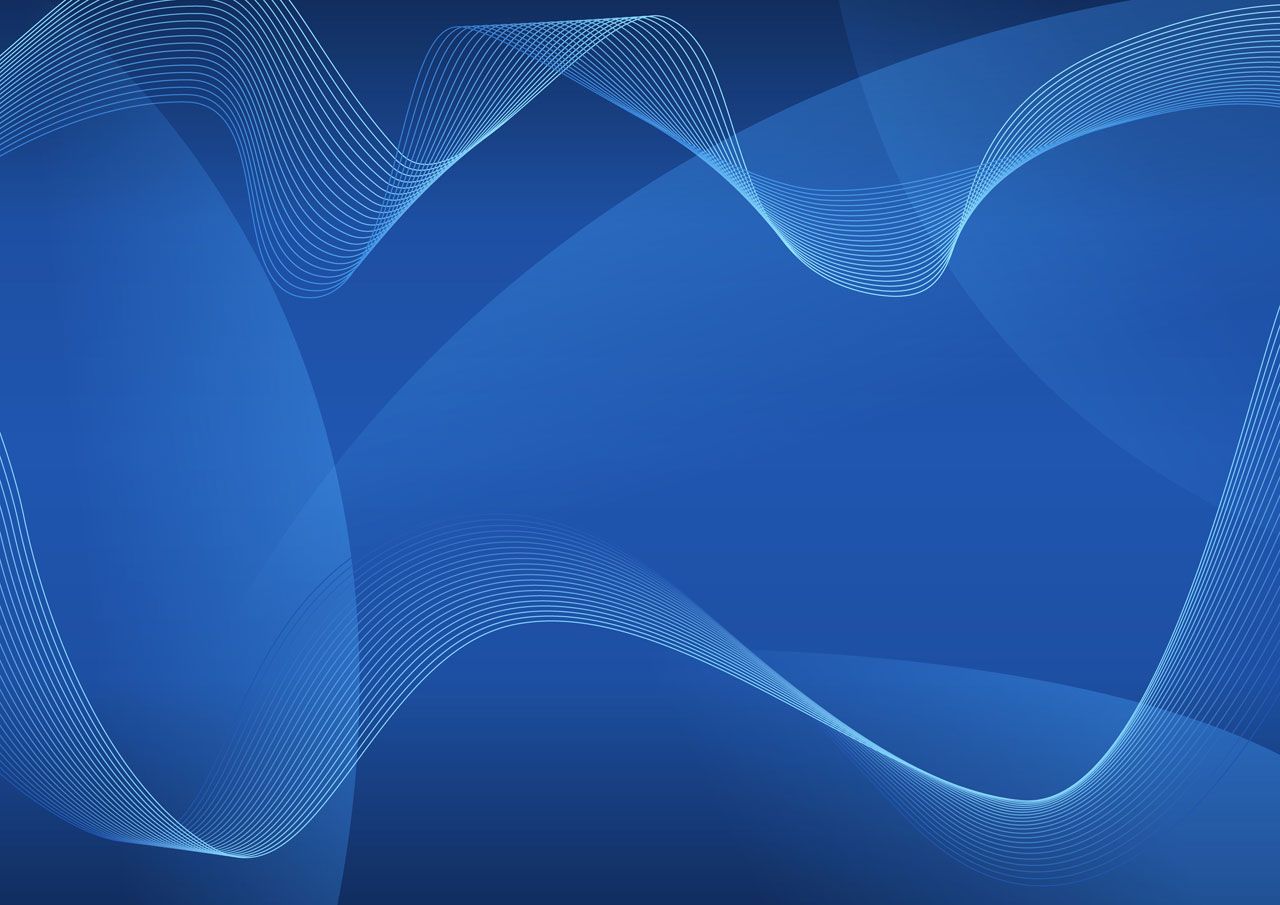 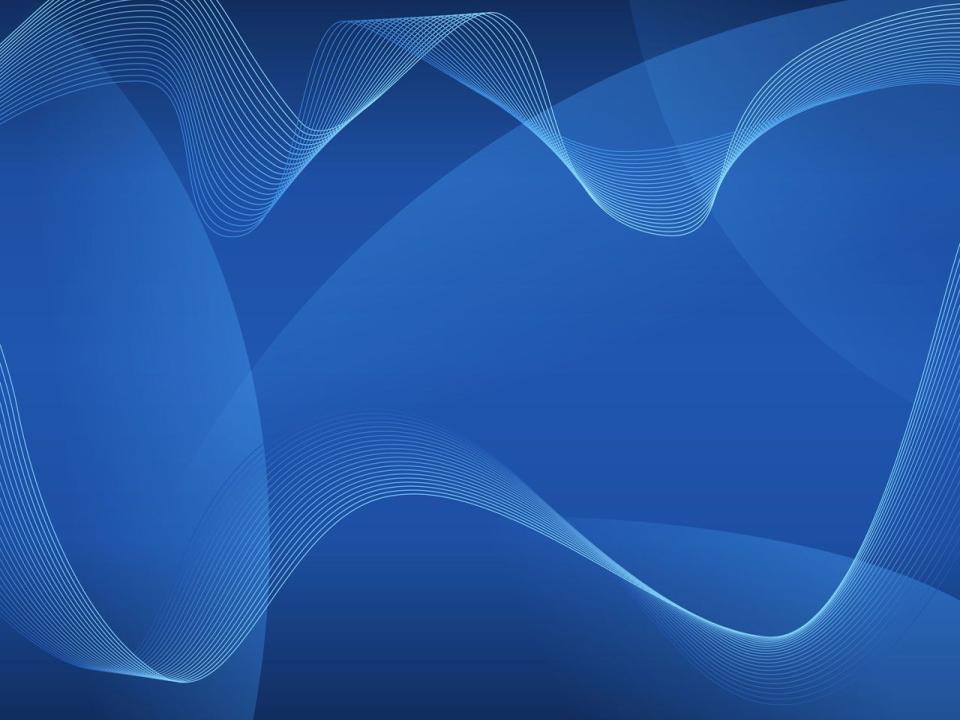 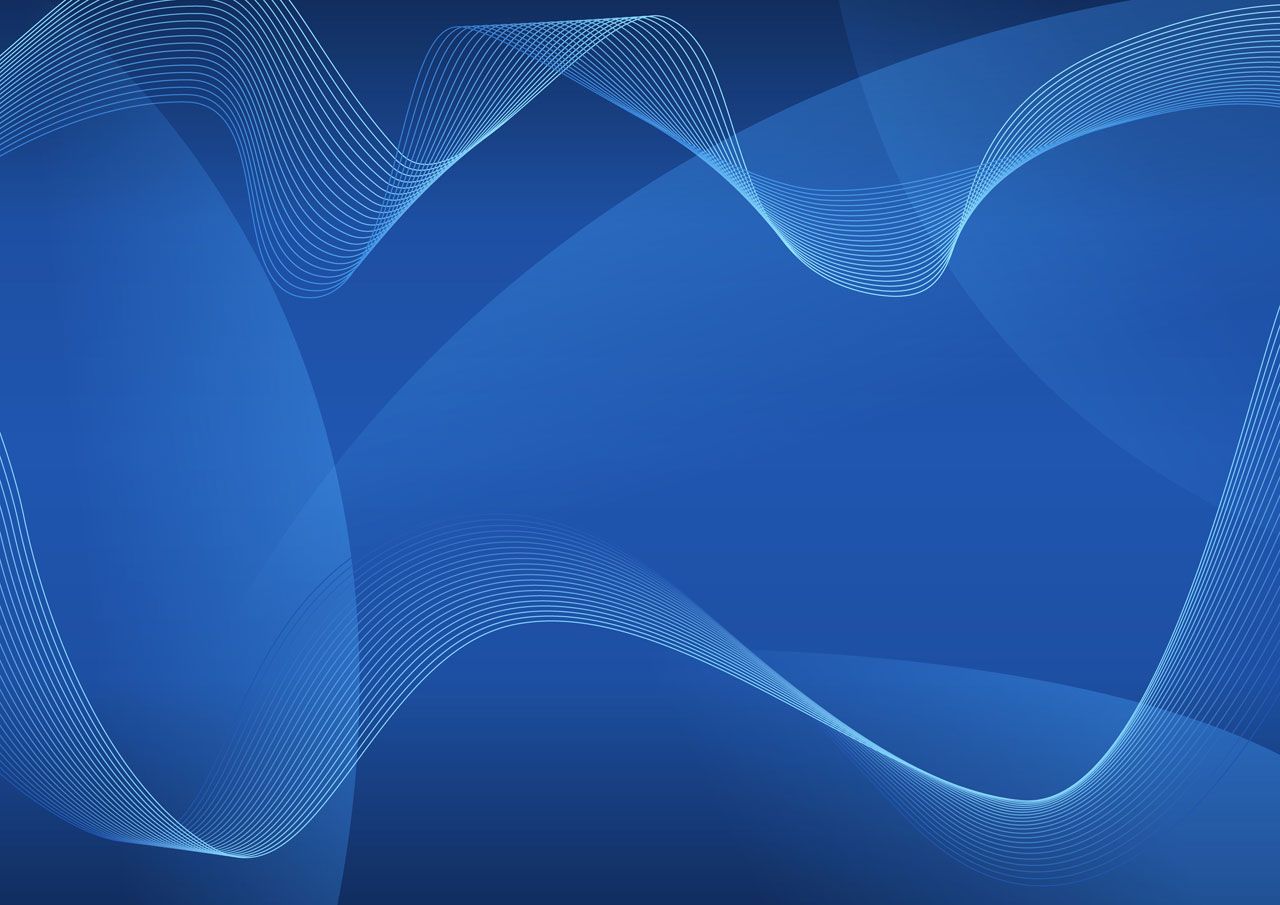 Часть 3: База 400 производителей металлопродукции
400 производителей металлопродукции России:
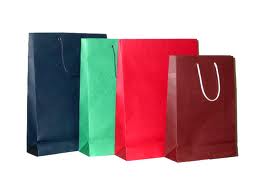 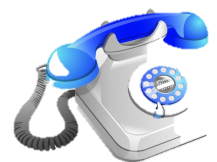 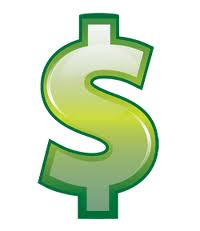 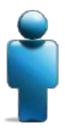 Ассортимент
Контакты
Финансы
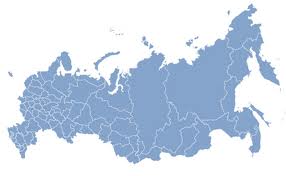 Коды ИНН и ОКПО
Руководство
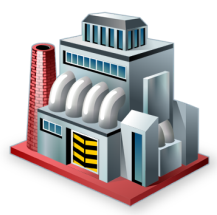 Регионы
Мощности
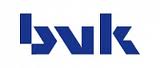 Торговые марки
~
БАЗА ПРОИЗВОДИТЕЛЕЙ     75% рынка России
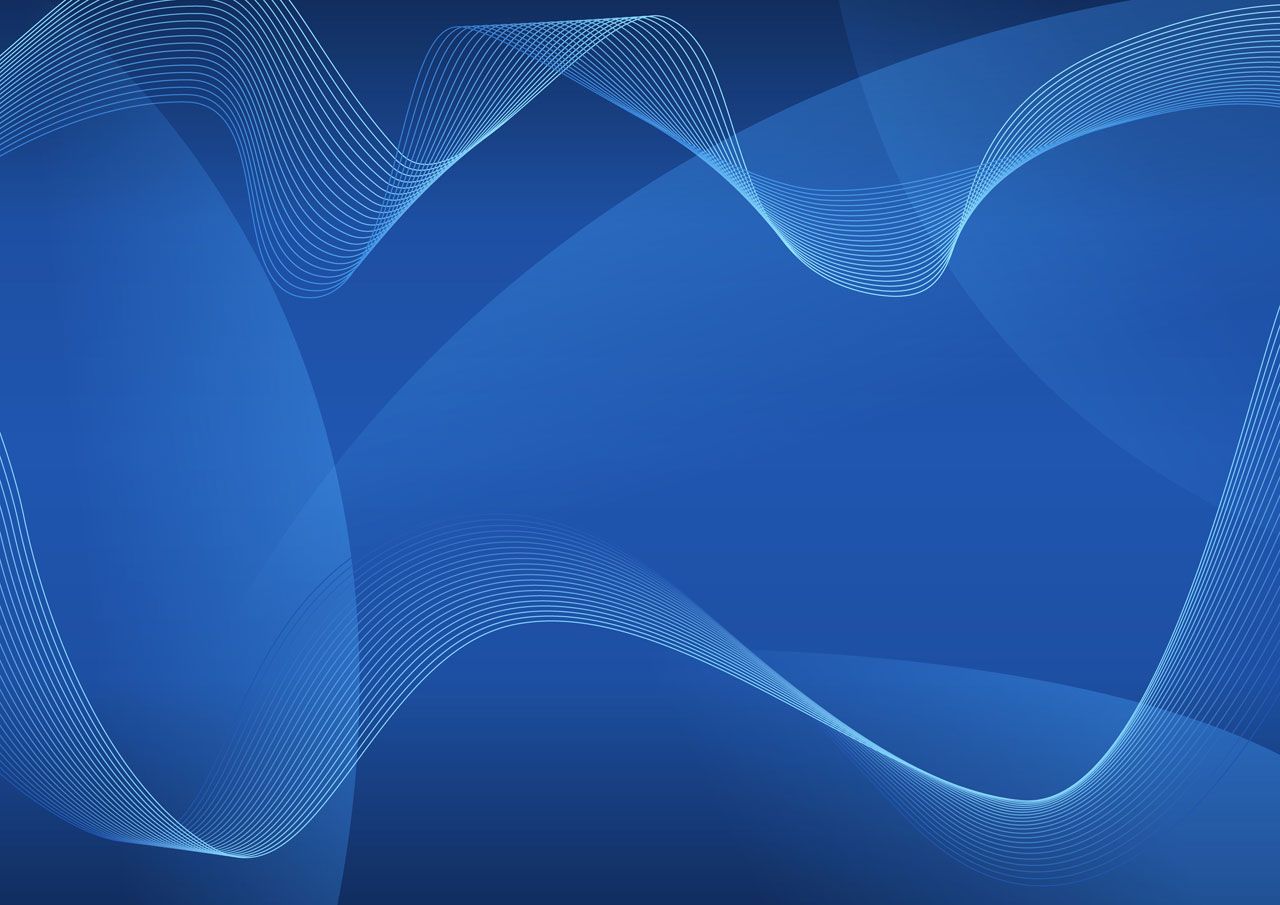 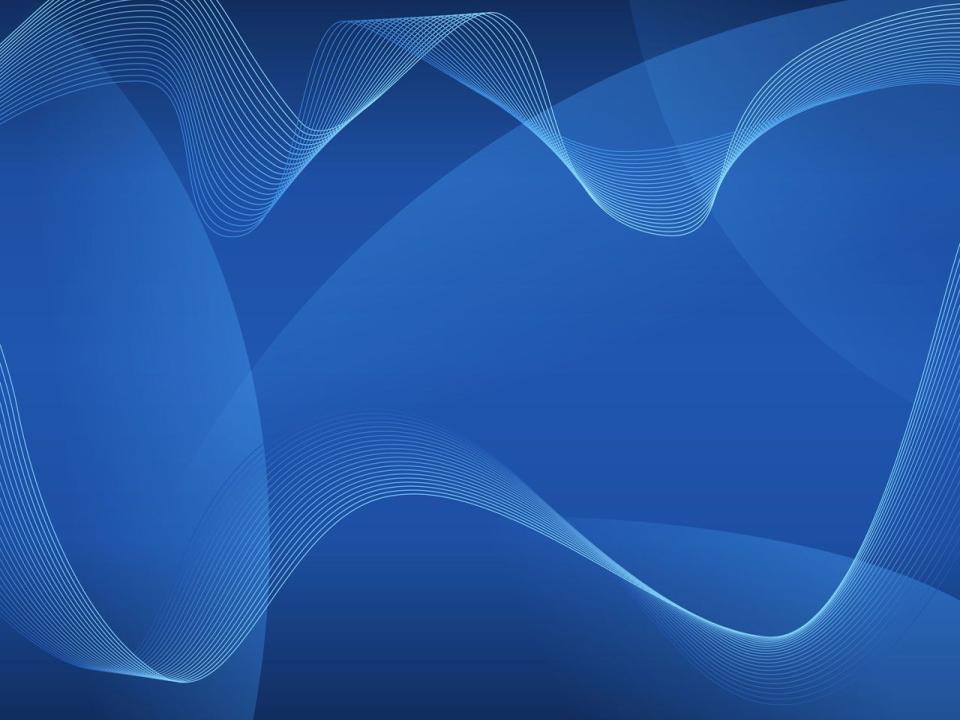 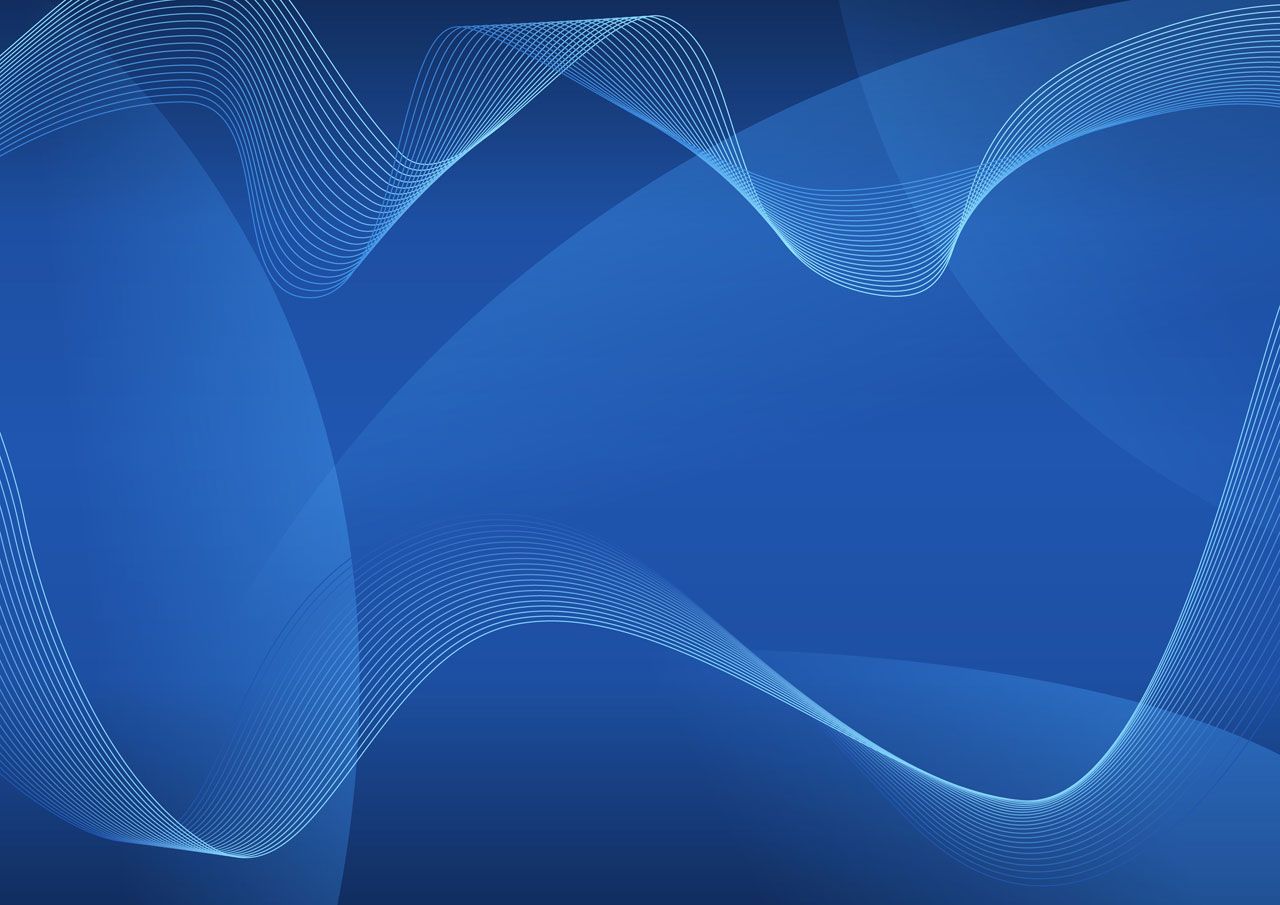 Линейка продуктов INFOLine для компаний строительной отрасли
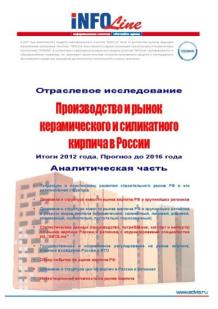 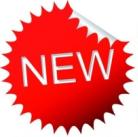 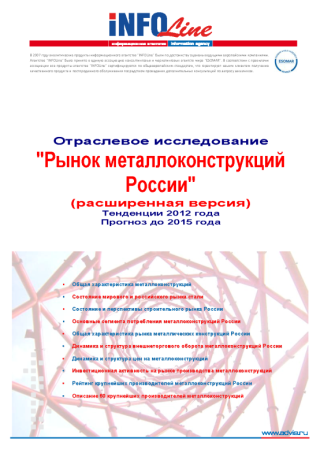 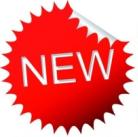 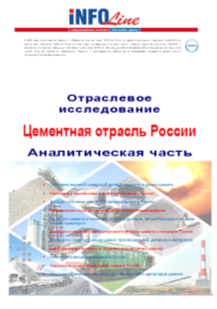 Рынок металлоконст-рукций России
Апрель 2015
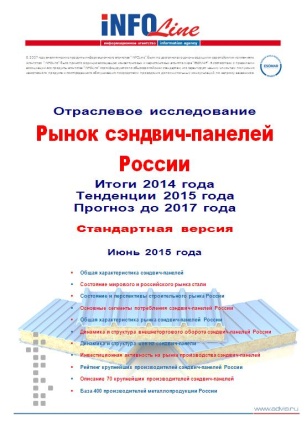 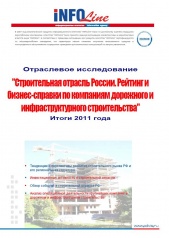 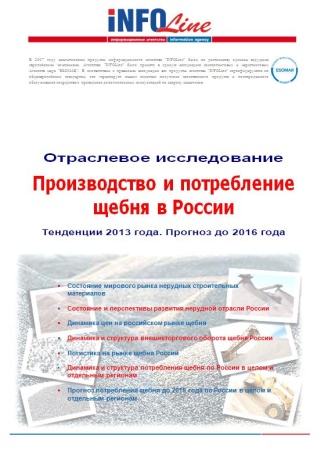 Рынок сэндвич-панелей России
Июнь 2015
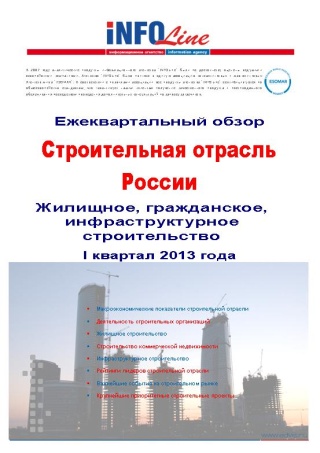 Строительная отрасль России
Июнь 2015
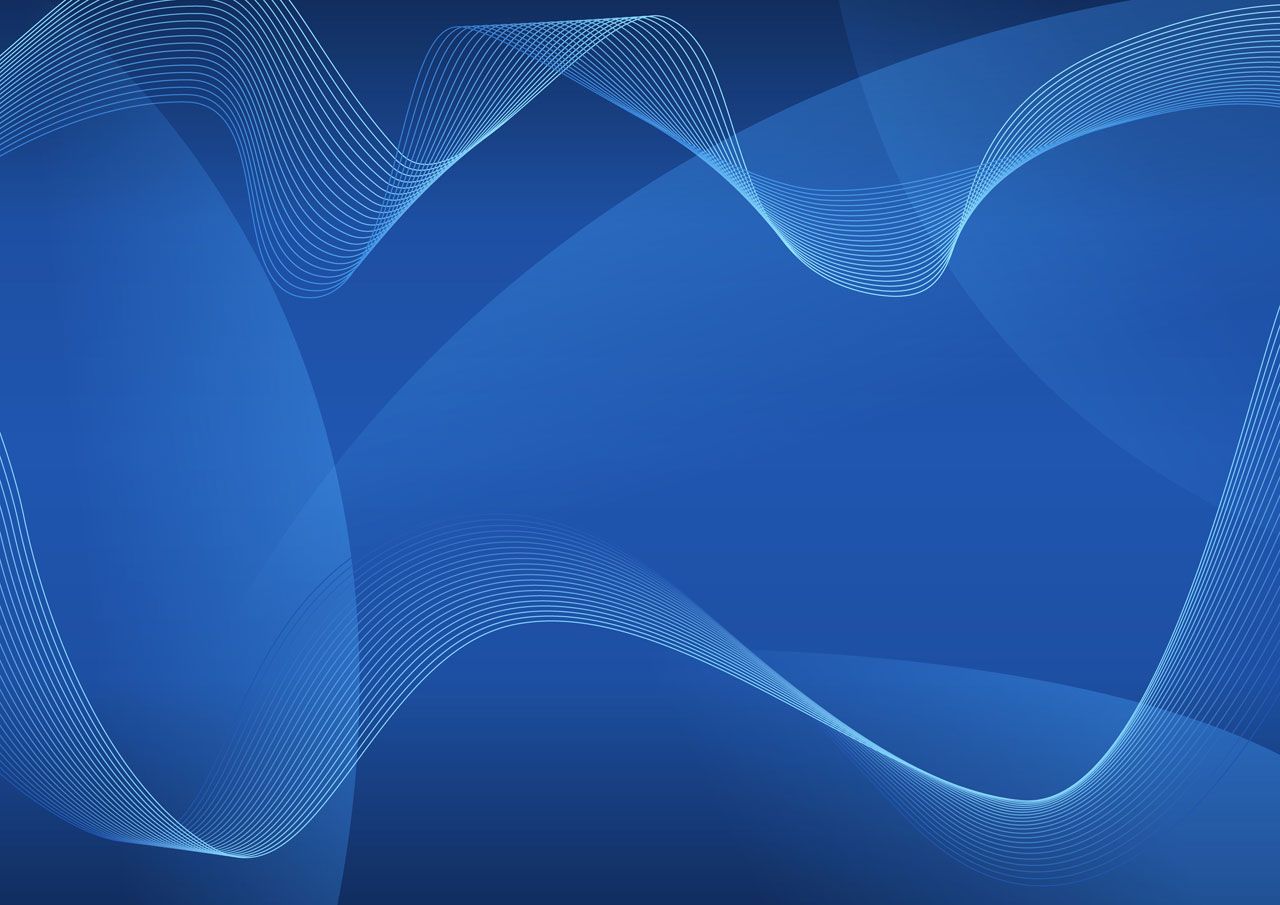 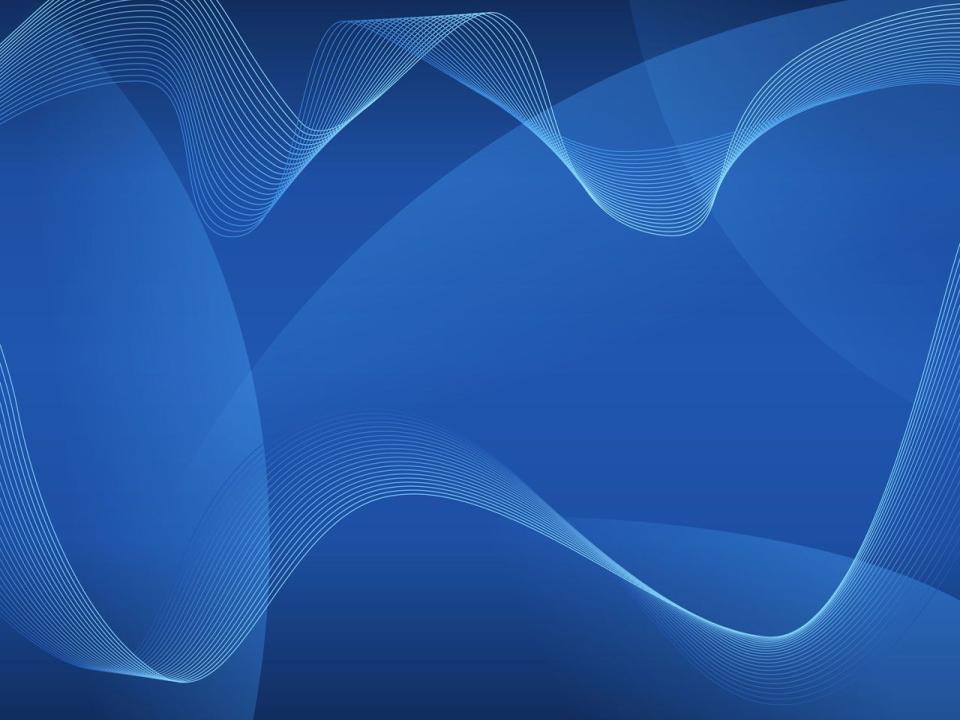 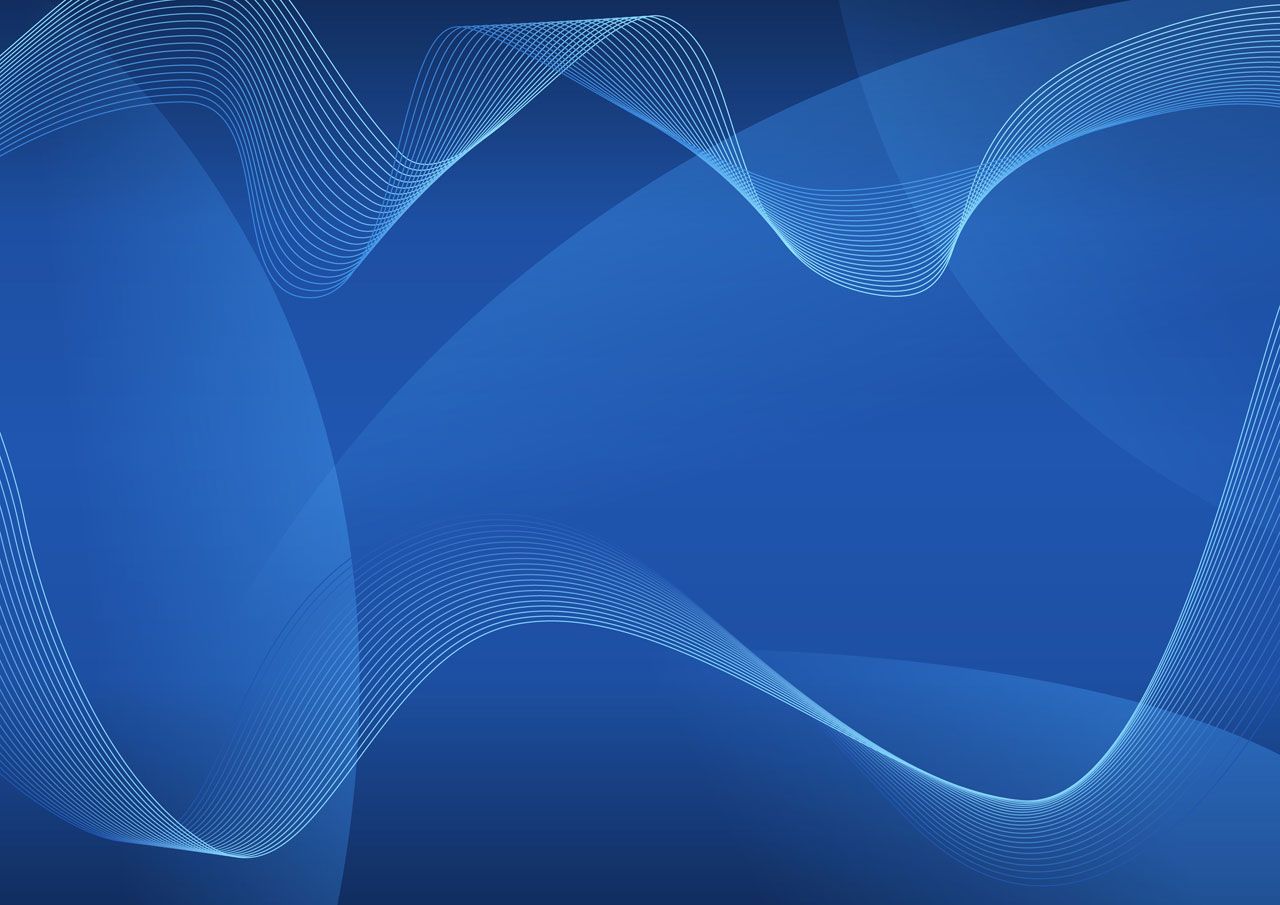 Услуга «Отраслевые обзоры»
Раздел «Инвестиционные проекты»
Периодические обзоры
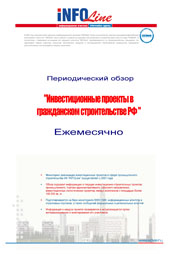 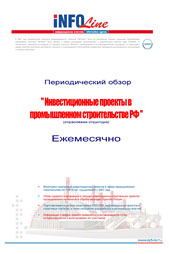 Промышленное строительство
 Гражданское строительство
 Жилищное строительство
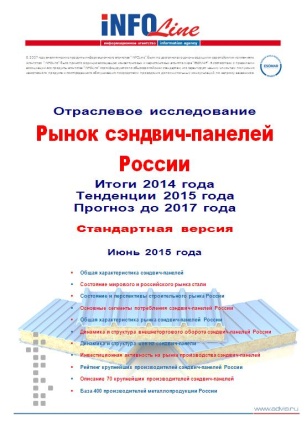 Рынки сбыта
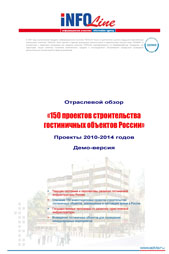 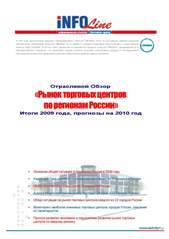 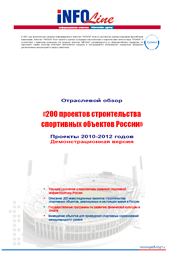 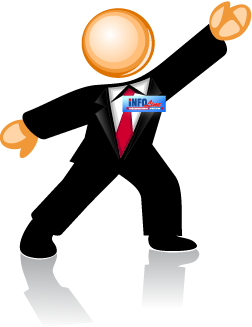 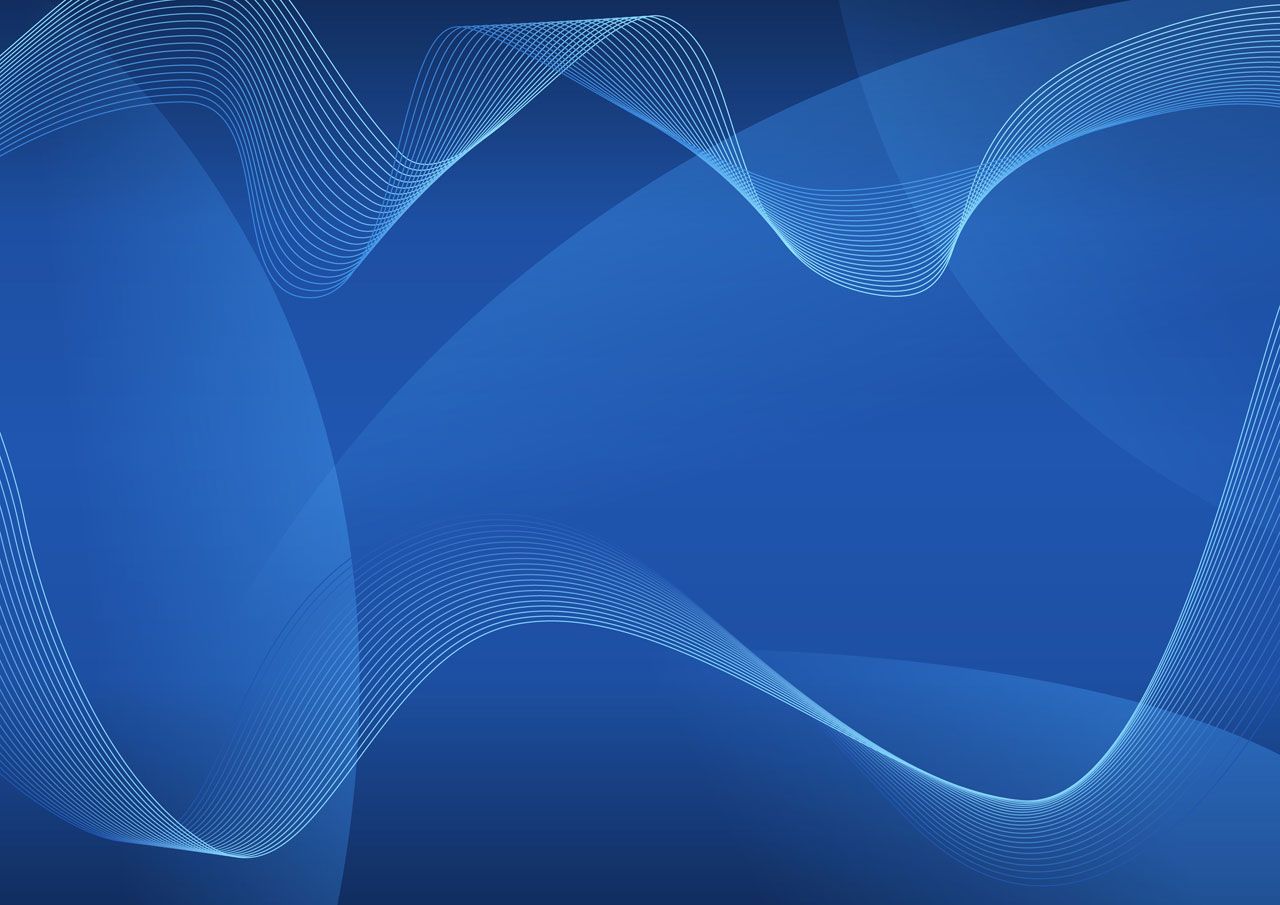 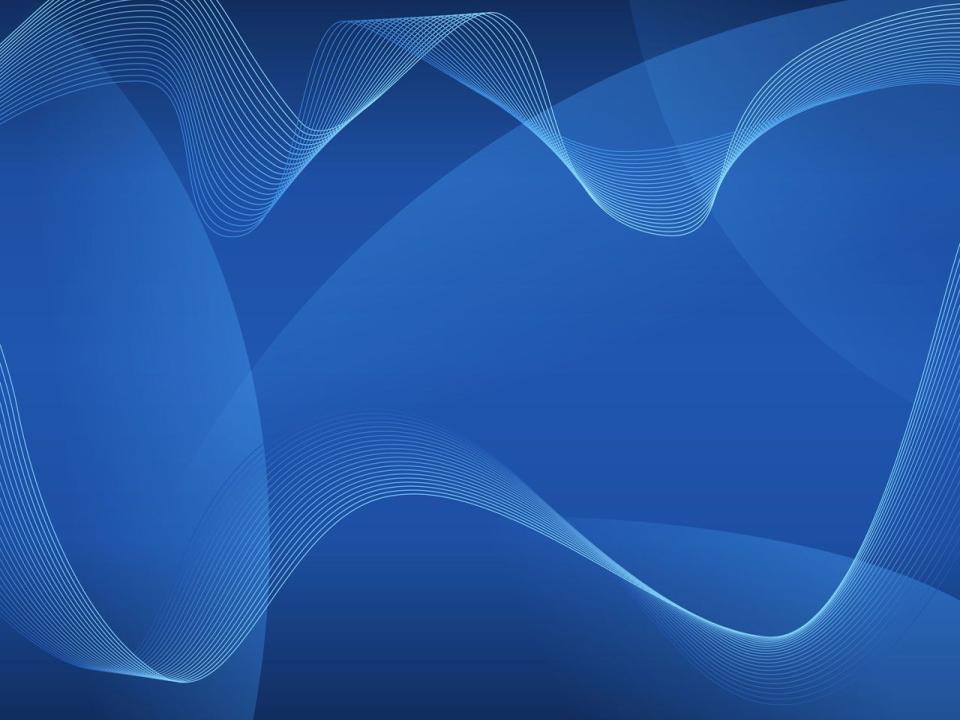 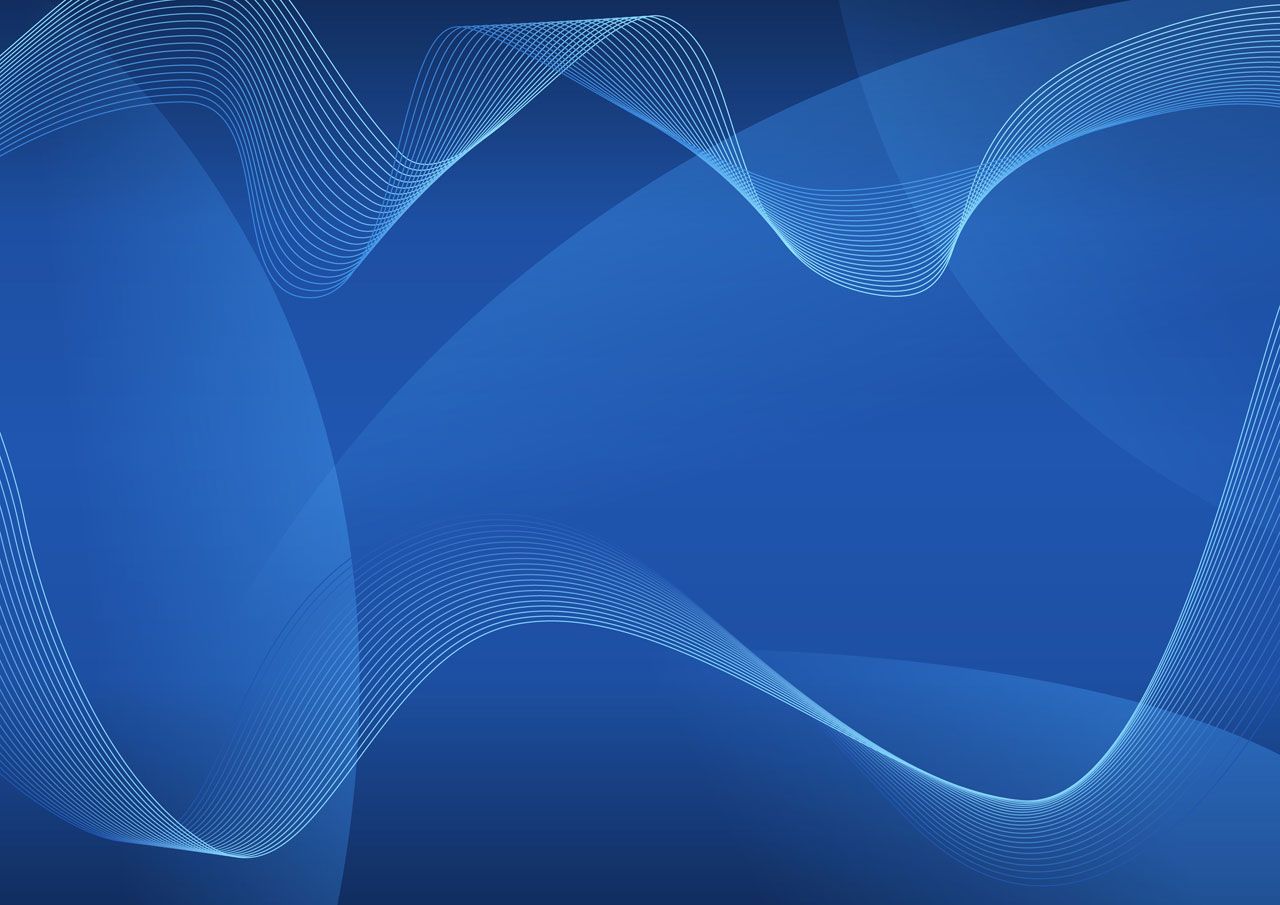 Услуга «Тематические новости»
Раздел «Строительство и стройматериалы»
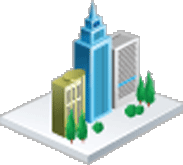 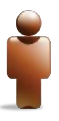 Гос. органы
Конкуренты
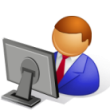 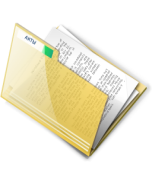 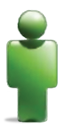 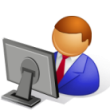 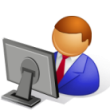 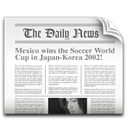 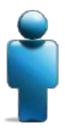 Только важные новости – 
1 событие = 1 материал
Нормативные акты
Поставщики
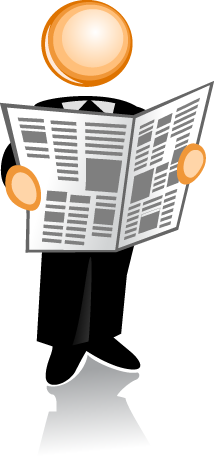 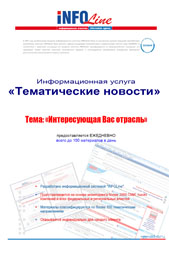 СМИ
Клиенты
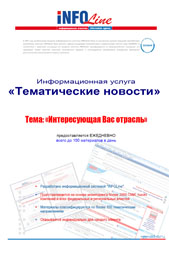 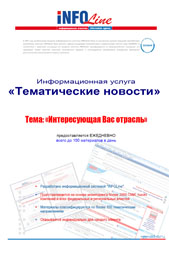 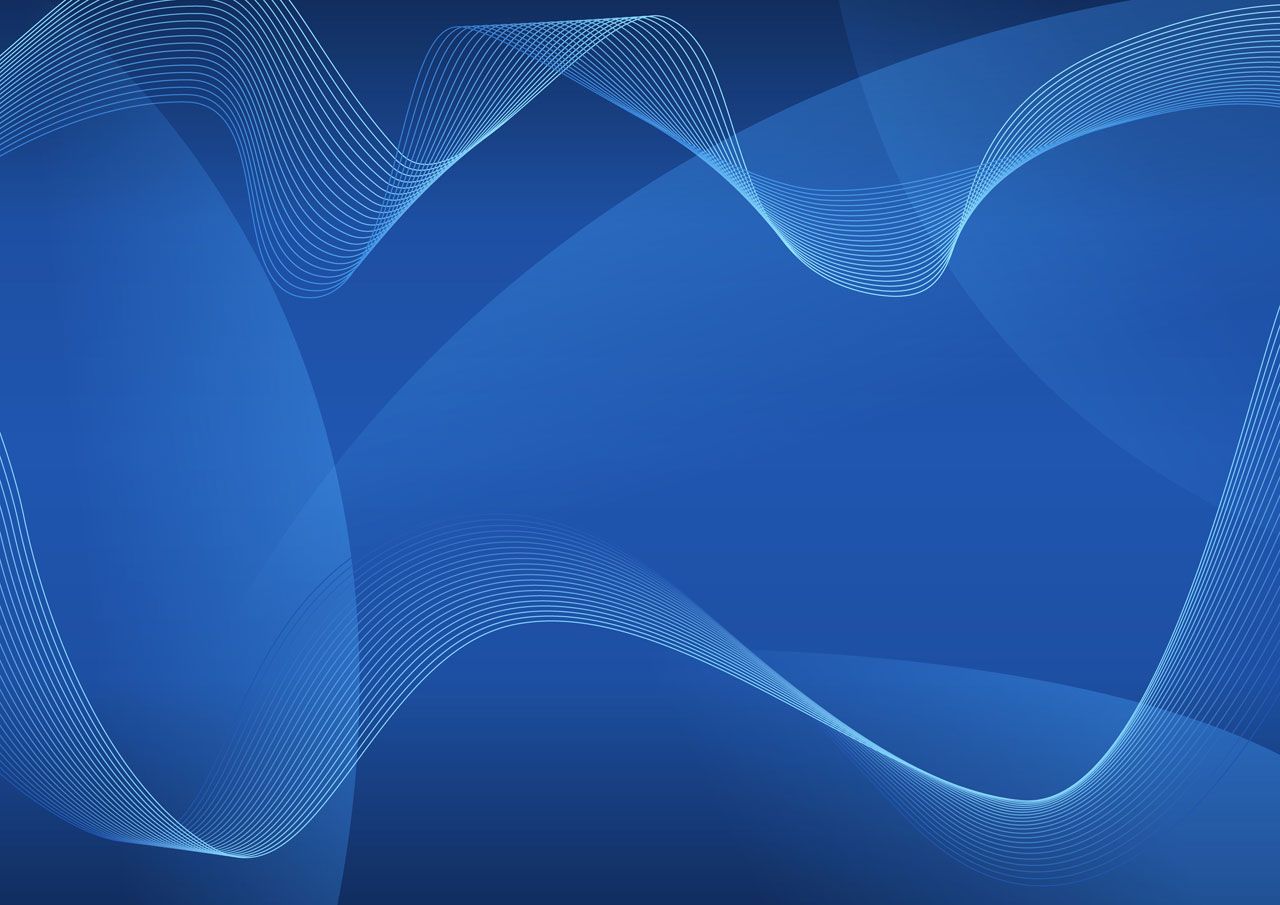 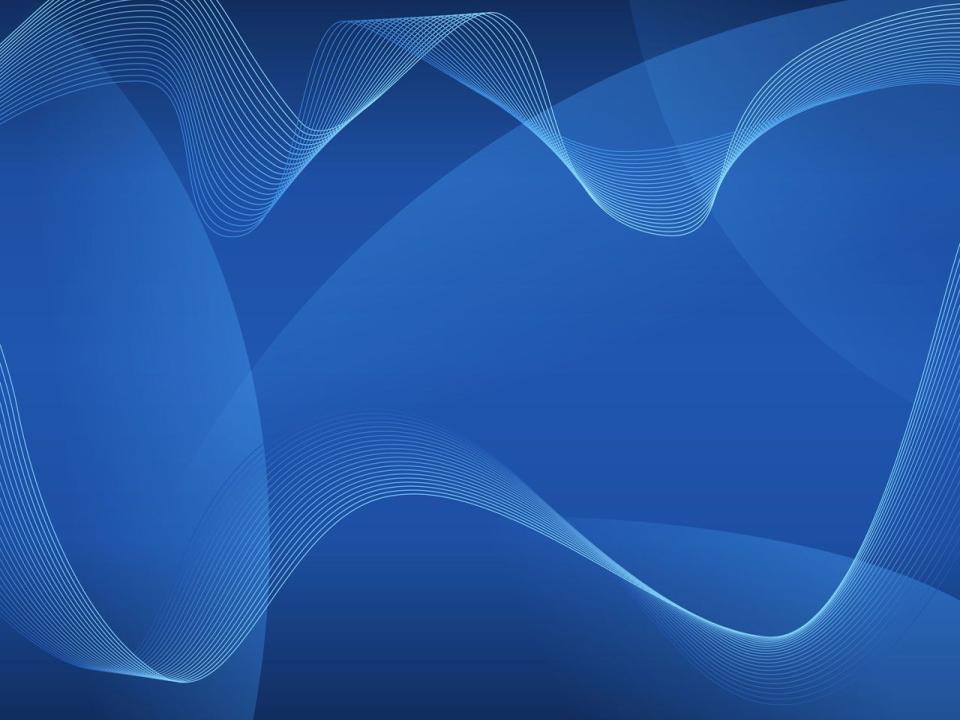 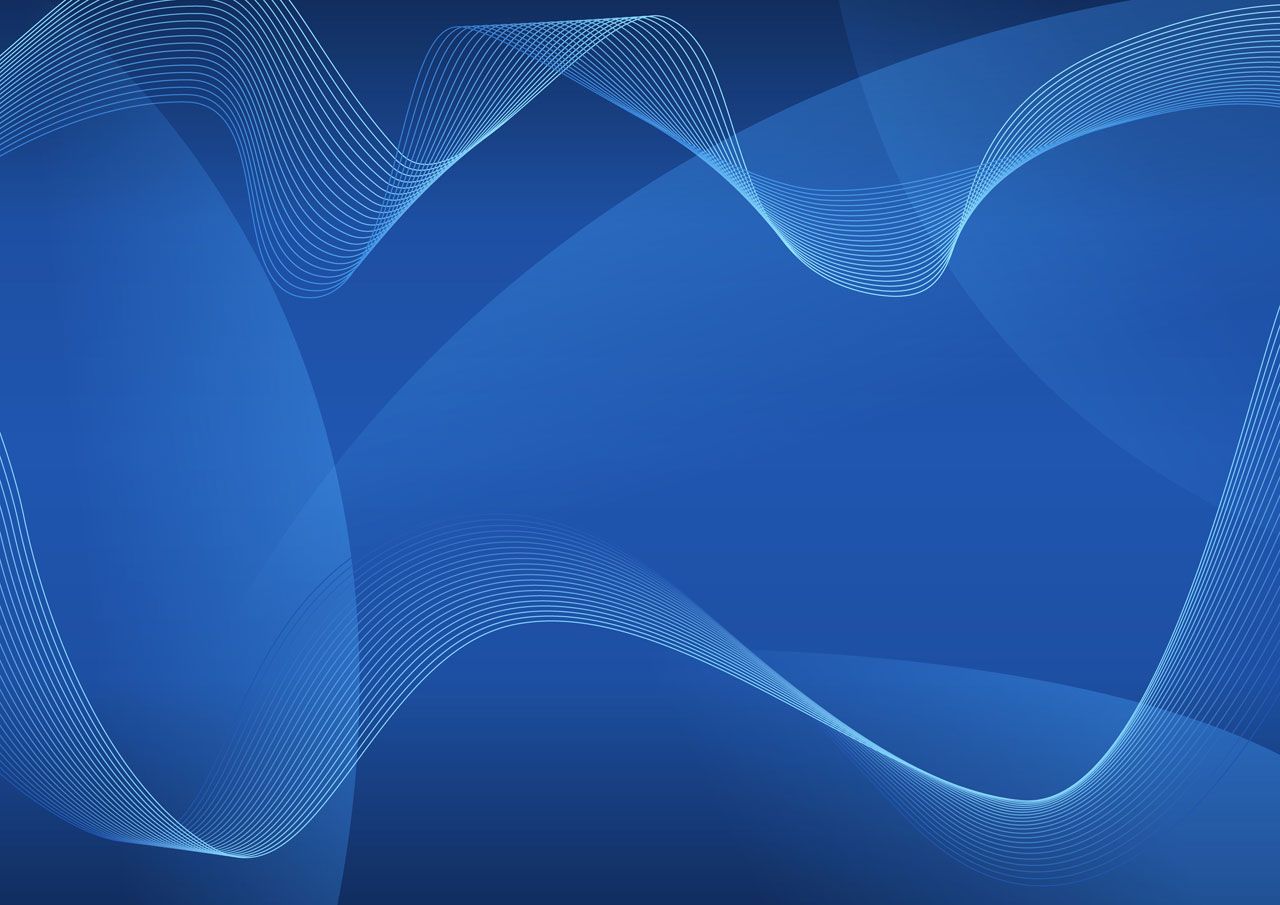 Уже пользуются информационной
поддержкой ИА «INFOLine»
Производство с/п и ТИМ
Производители стройматериалов
Строительные компании
Финансовые компании
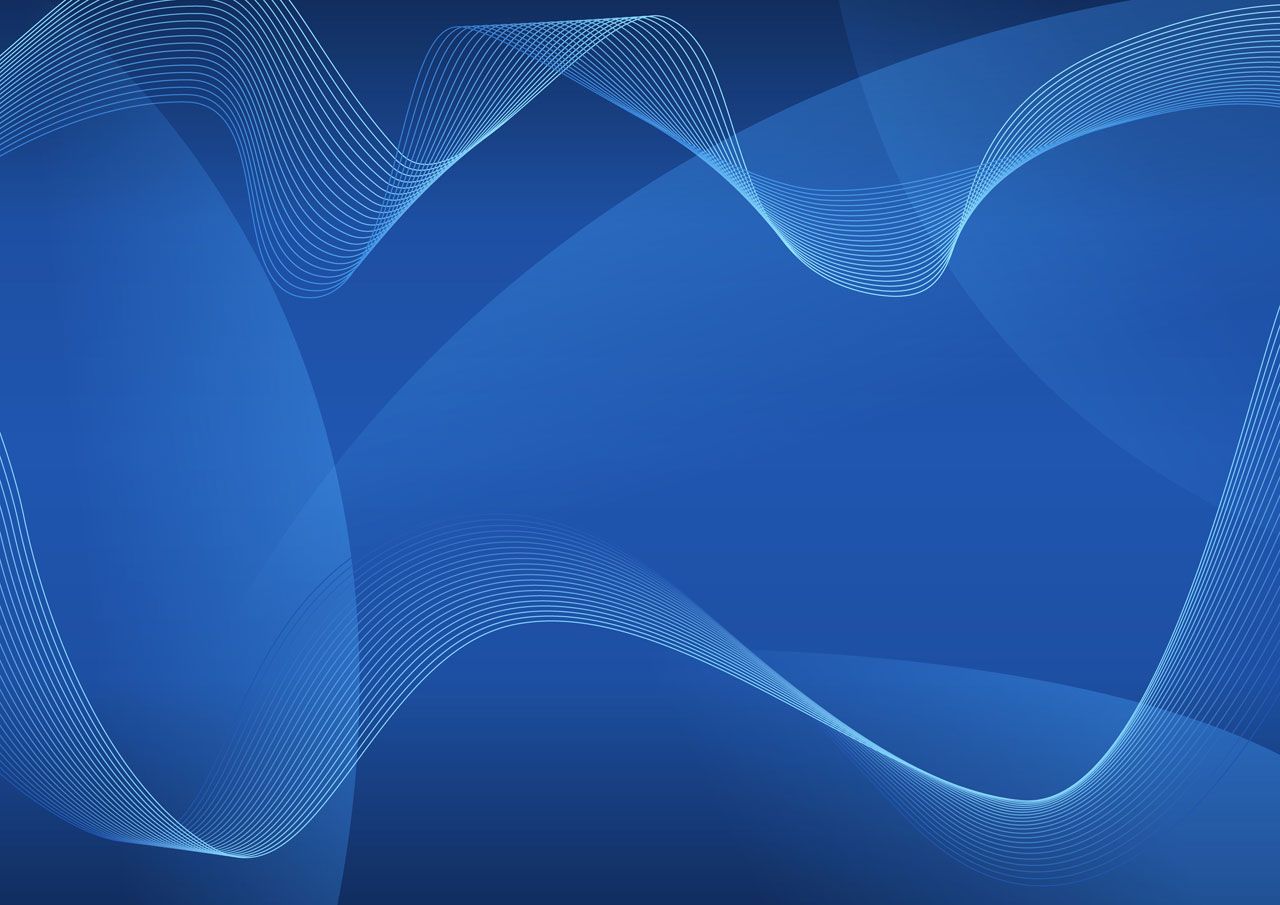 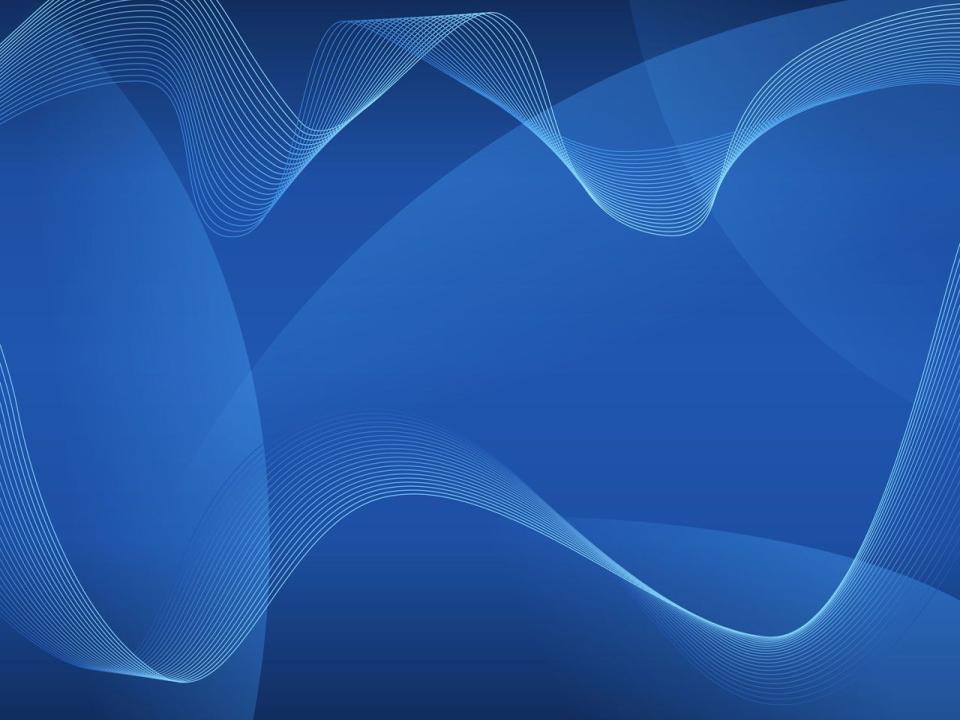 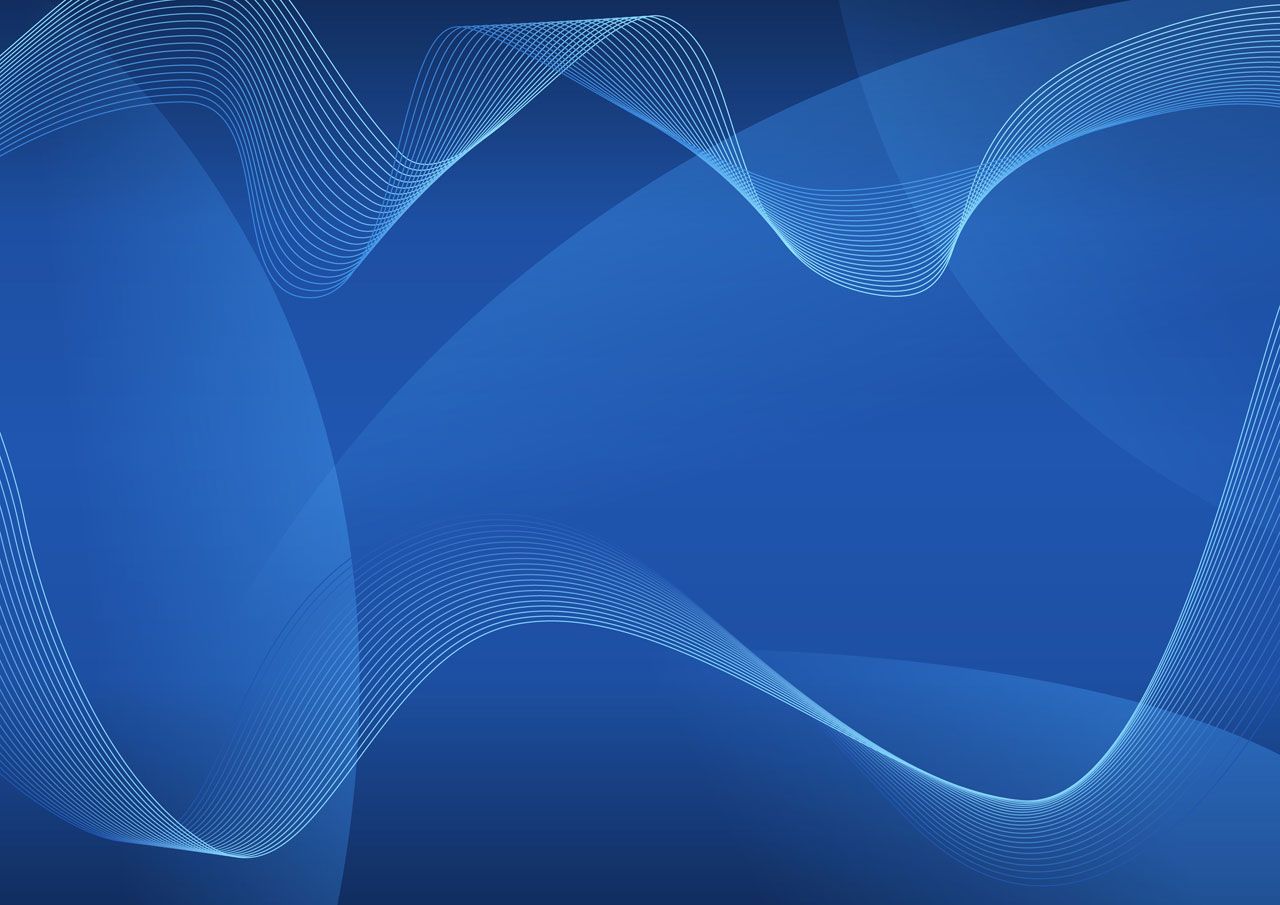 Спасибо за внимание
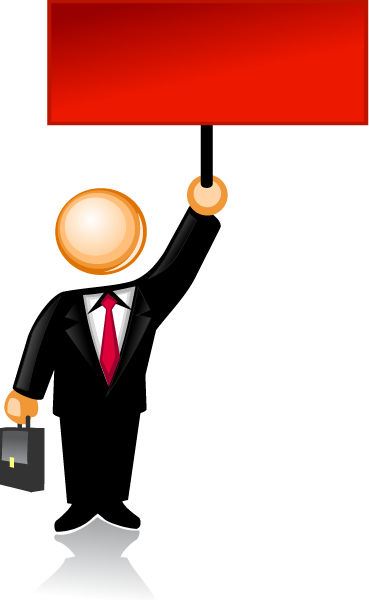 Нам важно Ваше мнение!
Тема презентации:
Исследование "Рынок сэндвич-панелей России"
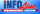 Полную версию исследования Вы можете приобрести в интернет-магазине www.infoline.spb.ru,
заказать по телефонам (495) 772-7640, (812) 322-6848 
или по почте: STR@allinvest.ru
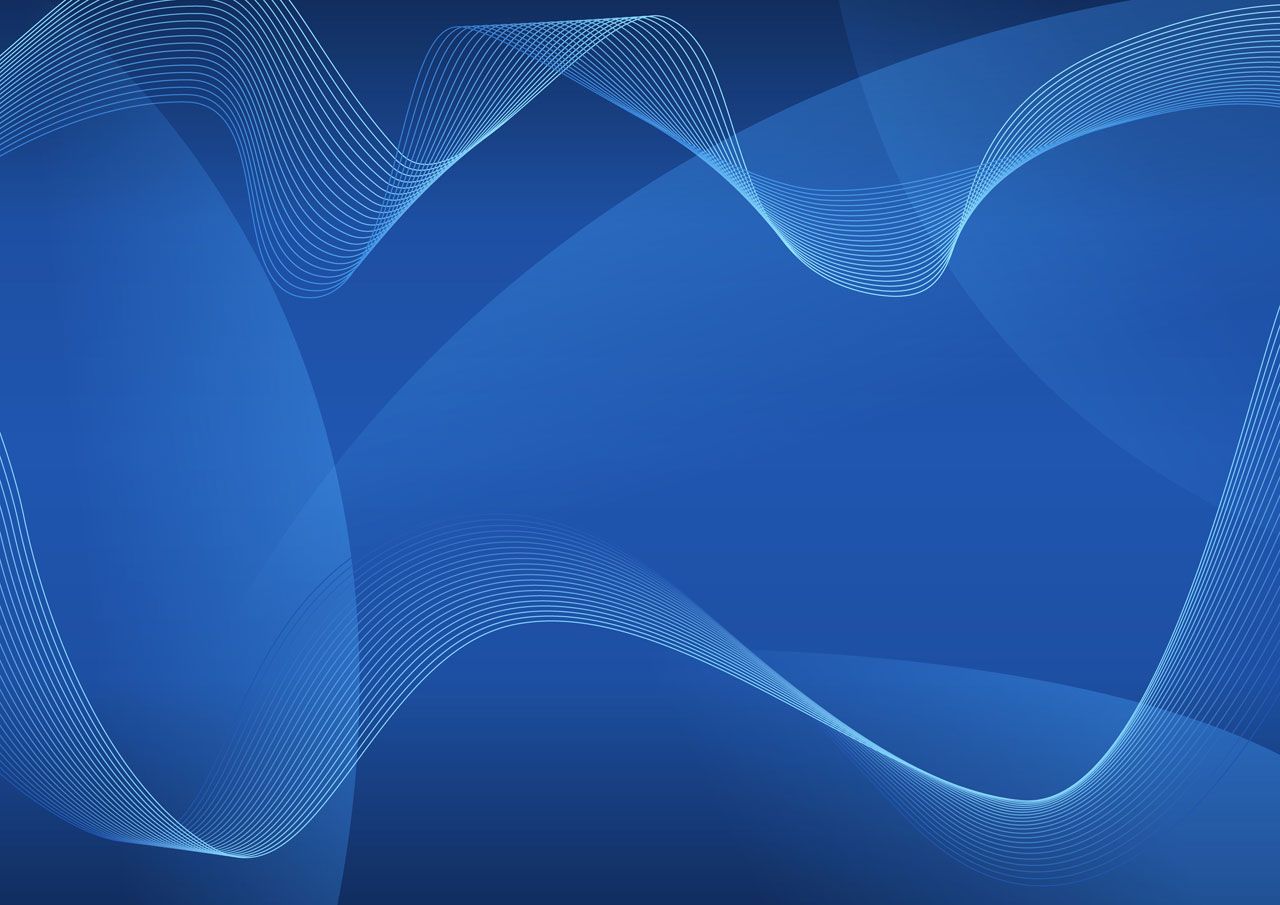 [Speaker Notes: Спасибо за внимание!!!]